HOW
WHY?
我们正处于
一个什么样的时代？
WHAT?
我们正处于一个什么样的时代
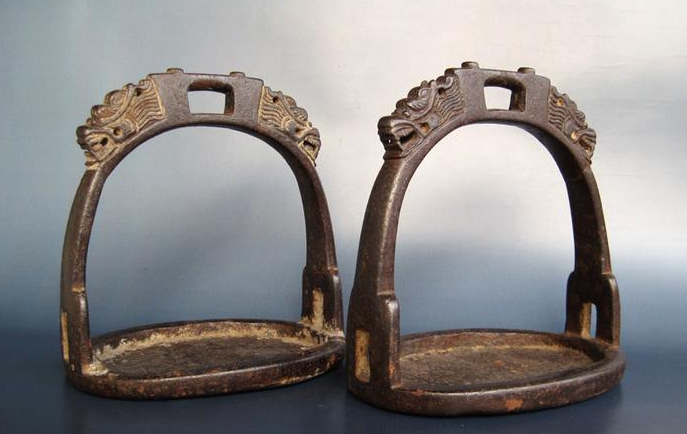 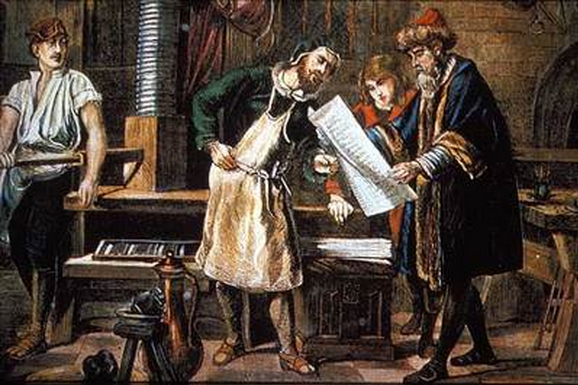 农业时代
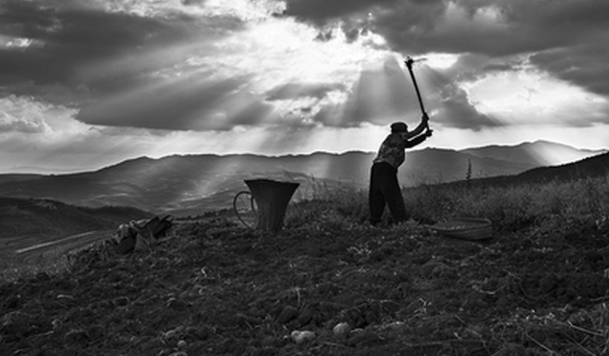 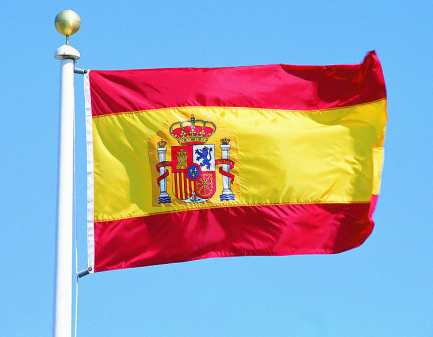 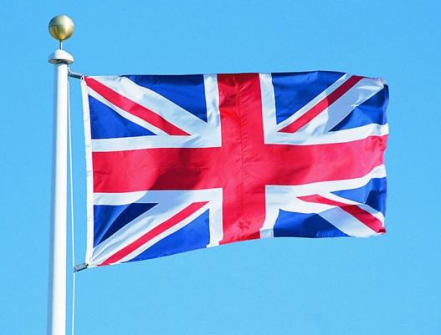 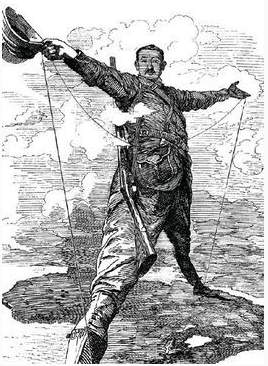 工业1.0
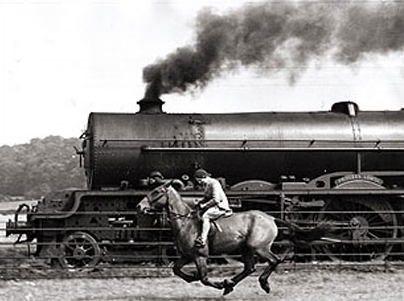 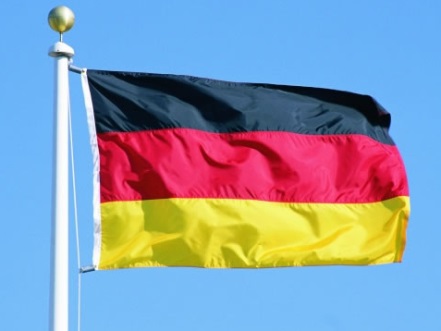 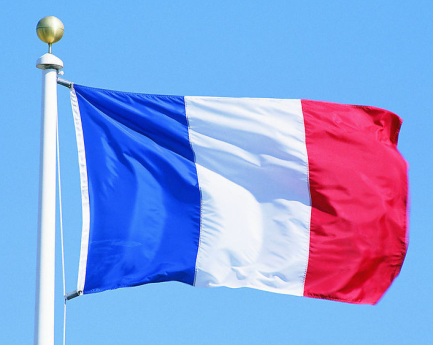 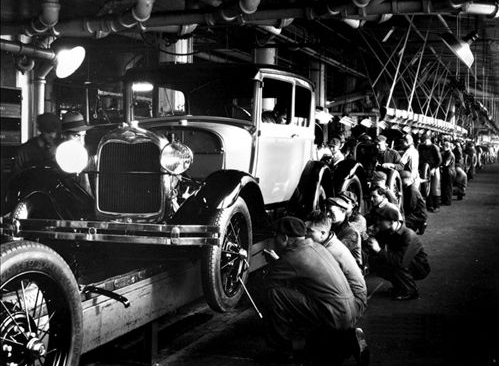 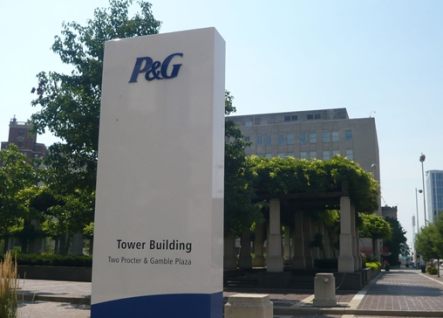 工业2.0
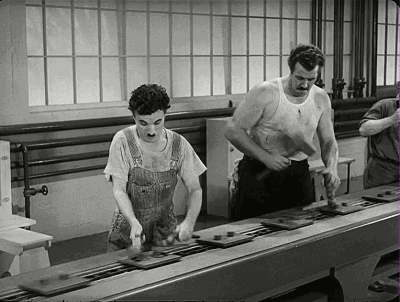 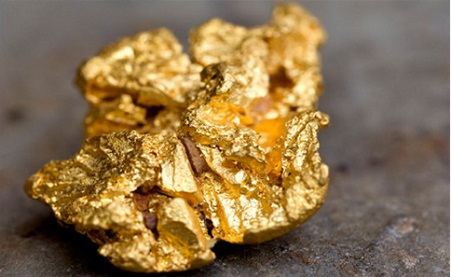 工业3.0
工业4.0
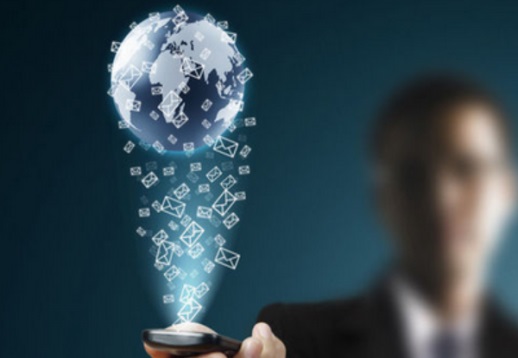 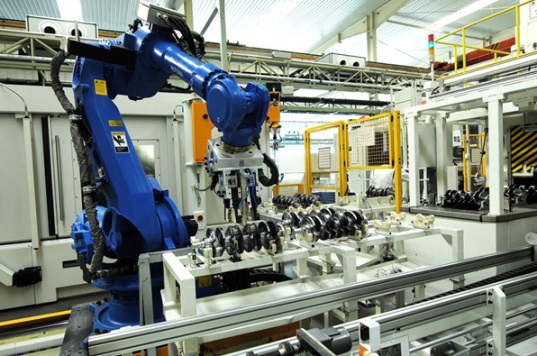 我们正处于一个什么样的时代
李克强在政府工作报告中提出，“制定‘互联网+’行动计划，推动移动互联网、云计算、大数据、物联网等与现代制造业结合，促进电子商务、工业互联网和互联网金融健康发展，引导互联网企业拓展国际市场。
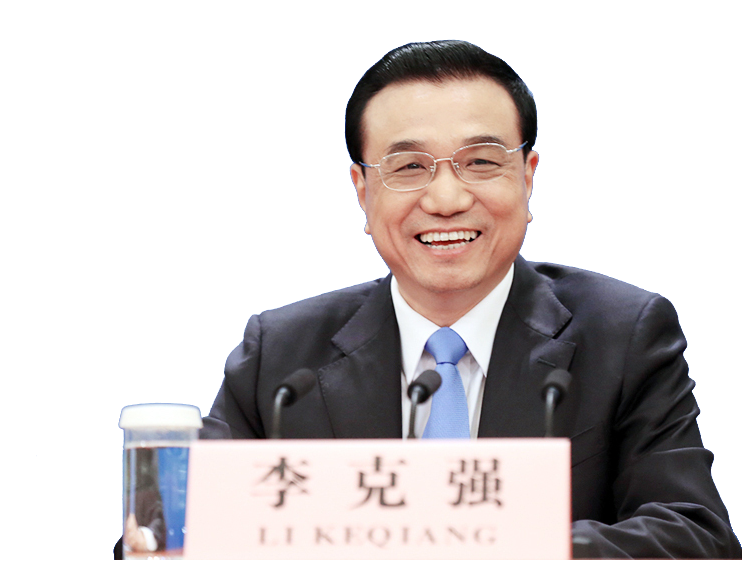 我们正处于一个什么样的时代
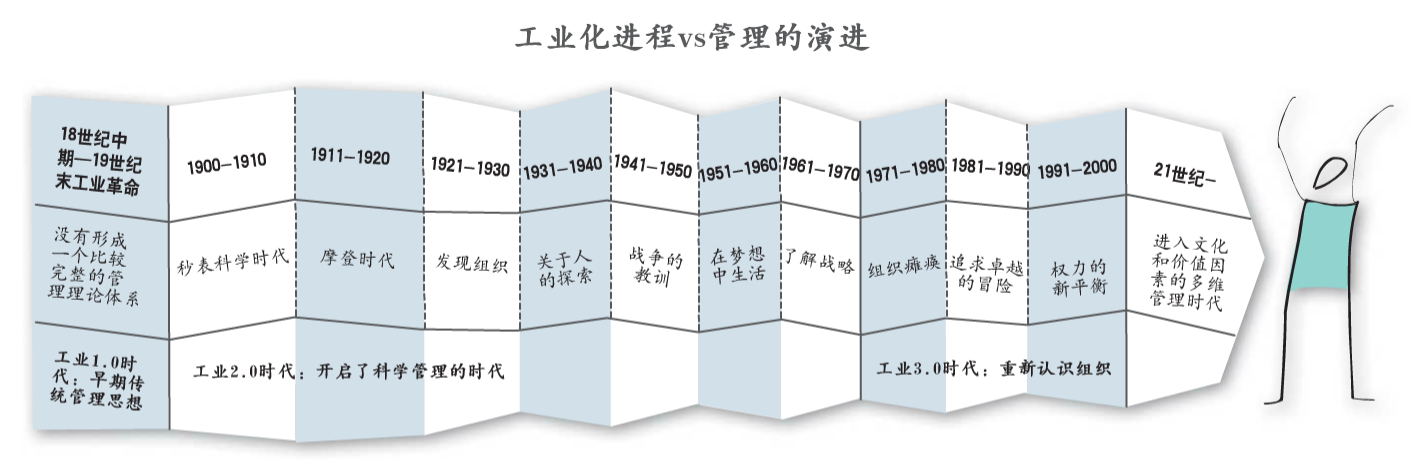 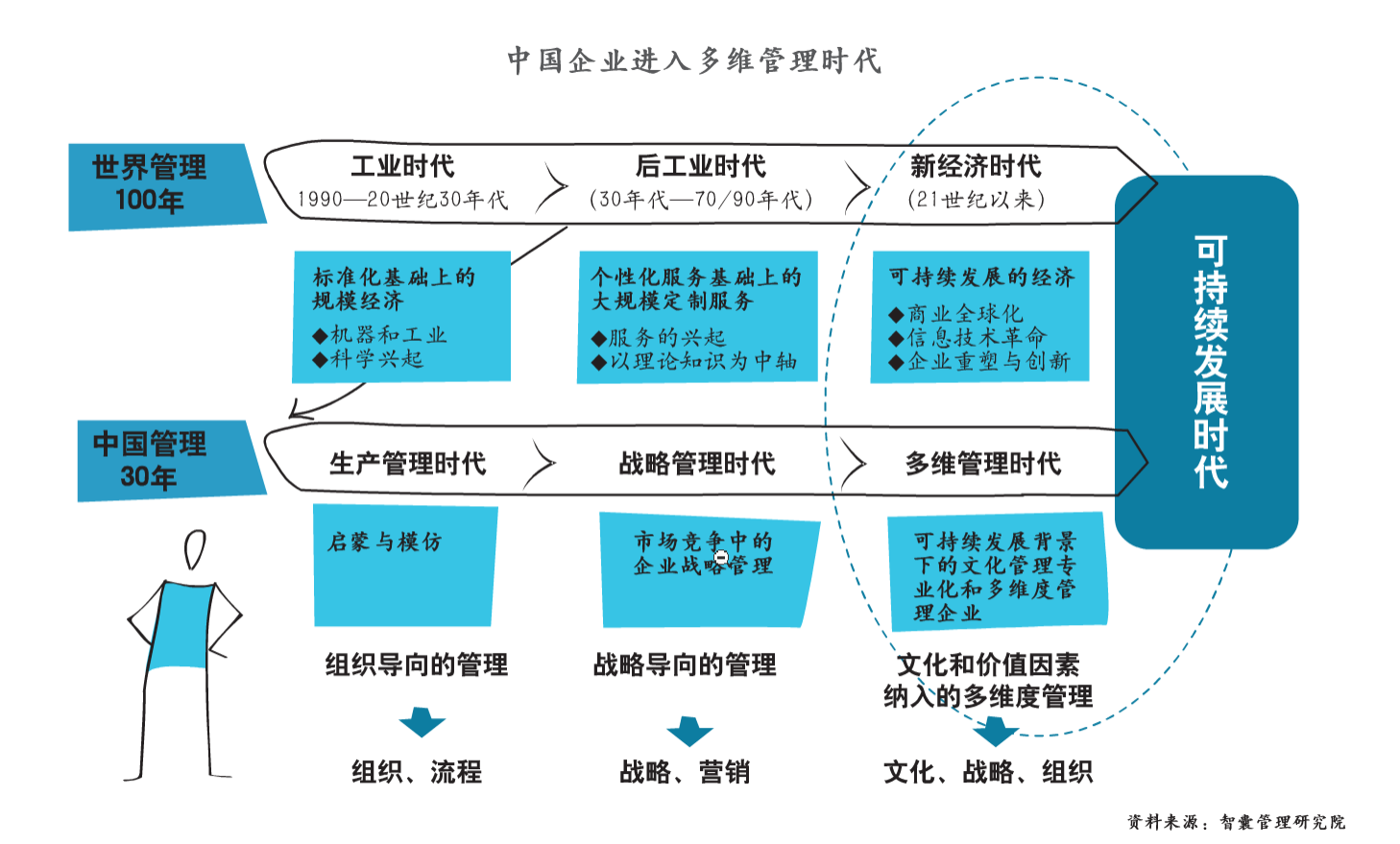 这是一个最好的时代

也是一个最坏的时代
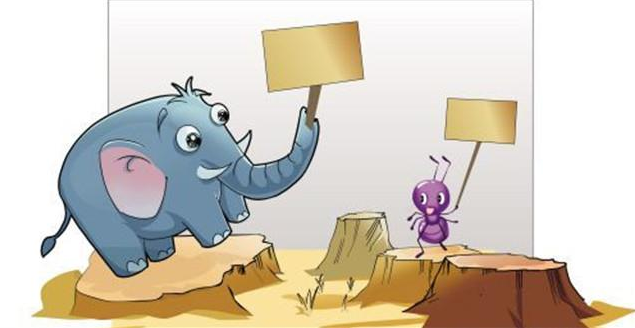 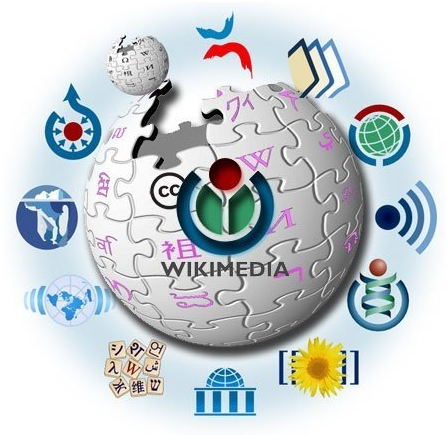 HOW
WHY?
“互联网+”的四个特征
WHAT?
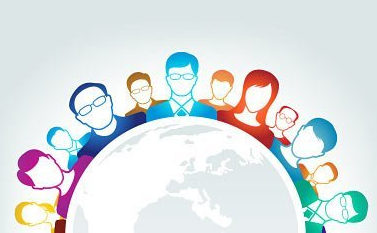 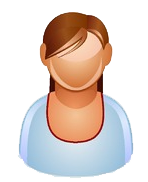 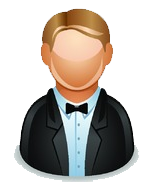 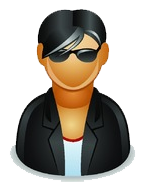 “互联网+”的第一特征
用户主权
用户主权
渠道商主权
生产者主权
“互联网+”的四个特征
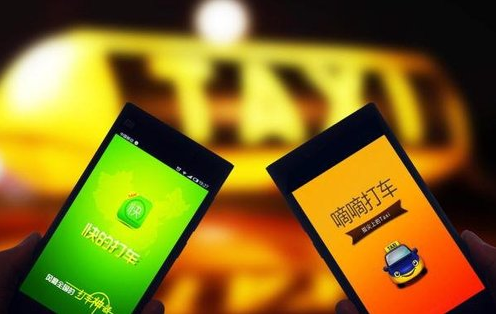 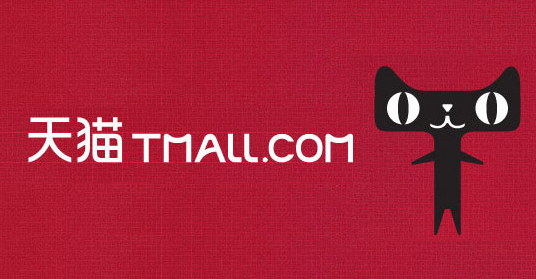 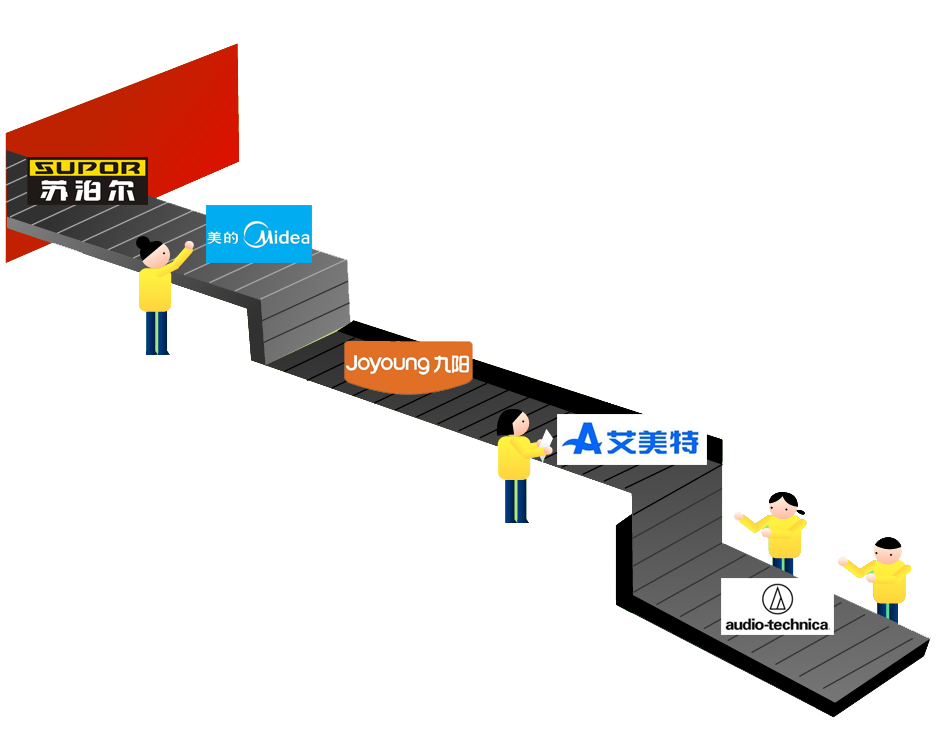 C2B模式
天猫网络定制、规模化生产
“互联网+”的四个特征
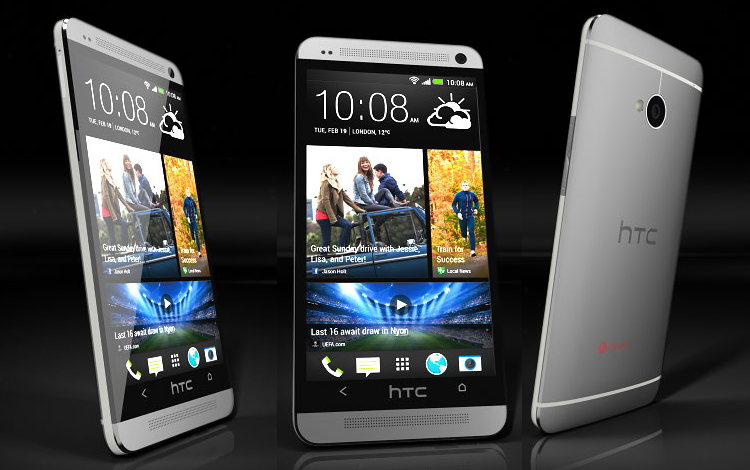 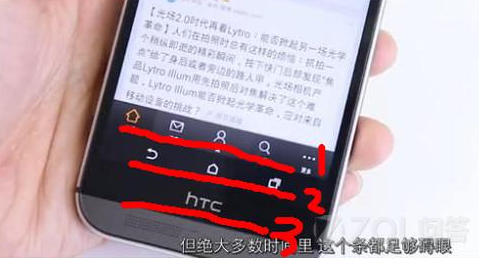 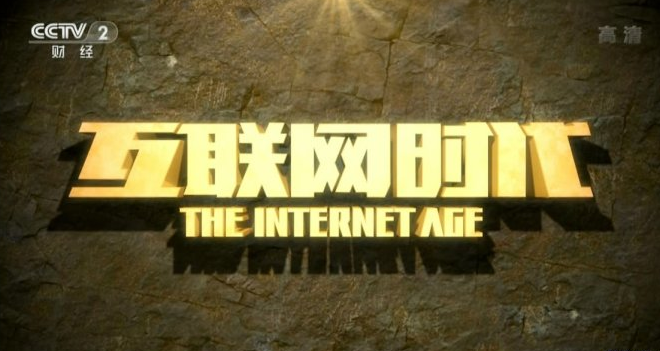 “互联网+”的第二特征
虚实结合
“互联网+”的四个特征
“互联网+”的第三特征

去中心化
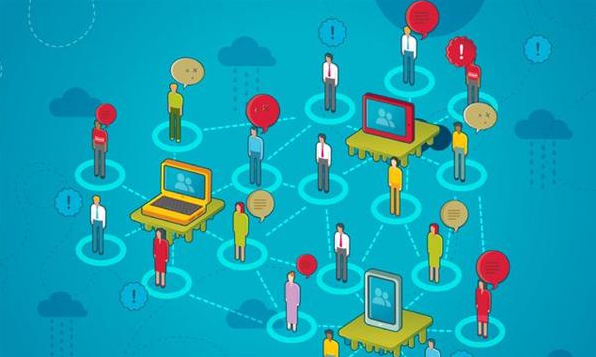 “互联网+”的四个特征
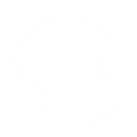 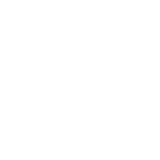 “互联网+”
的本质特征
万物互联
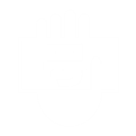 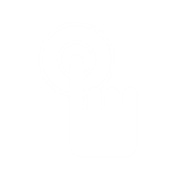 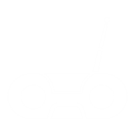 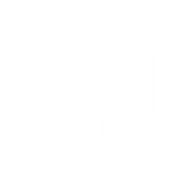 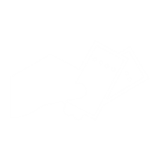 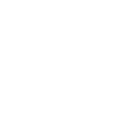 “互联网+”的四个特征
HOW
WHY?
工会工作
必须要引入互联网+？

党和国家的需要
服务群体变化的需要
工会生存发展的需要
WHAT?
“要积极扩大工会工作覆盖面，努力把工作做到所有职工群众中去，把更多职工群众吸引到工会中来、吸引到工会活动中来，使工会工作更贴近基层、贴近职工群众，更符合职工群众意愿。”
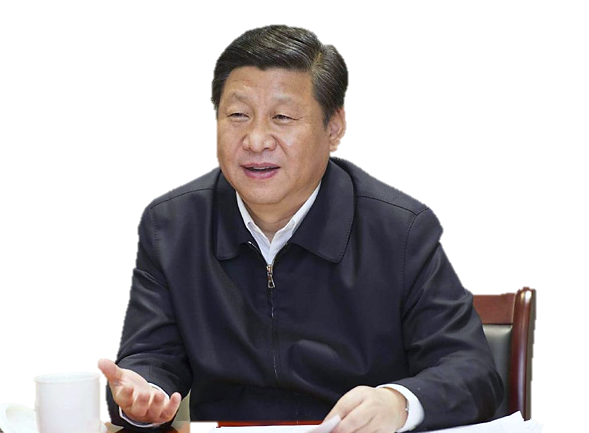 --------------2013年10月23日同全总新一届工会领导班子集体谈话
工会工作必须要引入互联网+
“群众在哪领导干部就要在哪
要学会通过网络走群众路线”
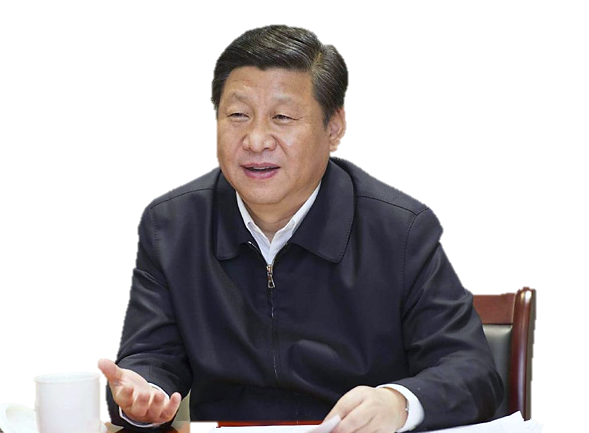 --------------2016年4月19日网络安全和信息化工作座谈会
工会工作必须要引入互联网+
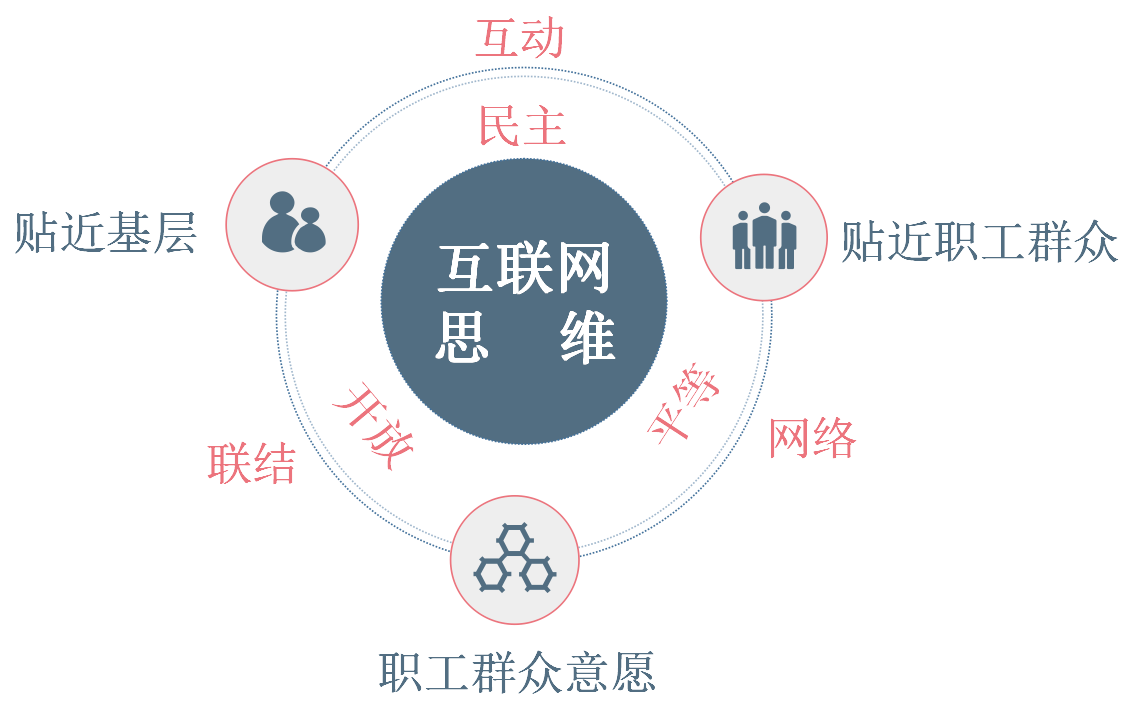 工会工作必须要引入互联网+
服务群体变化的需要
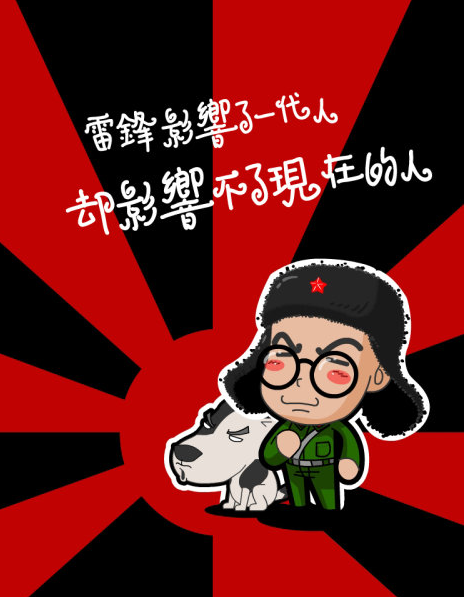 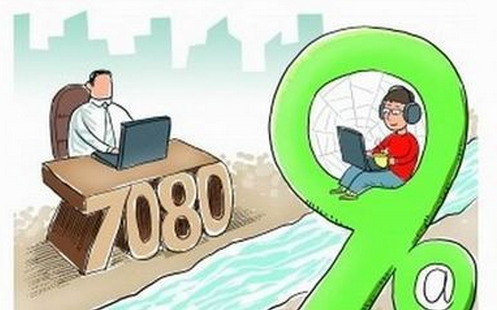 工会工作必须要引入互联网+
工会生存发展的需要
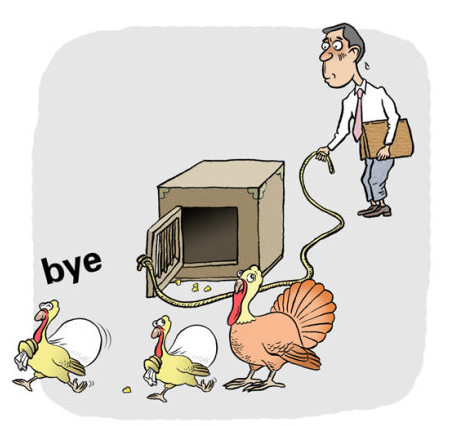 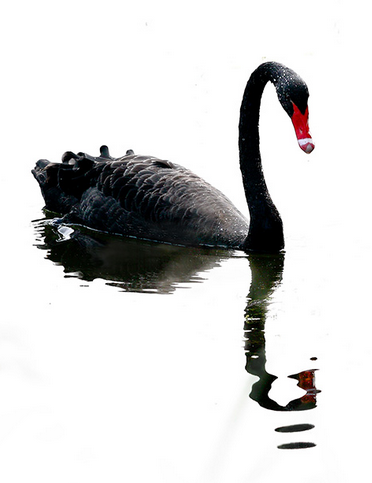 工会工作必须要引入互联网+
工会生存发展的需要
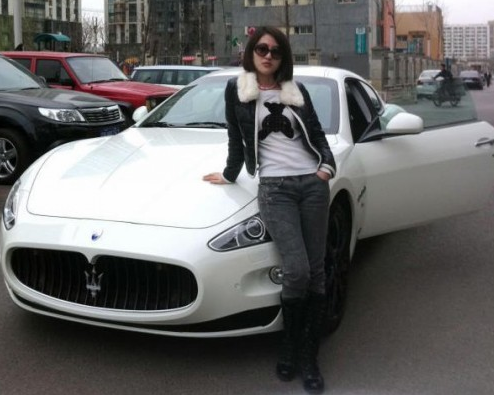 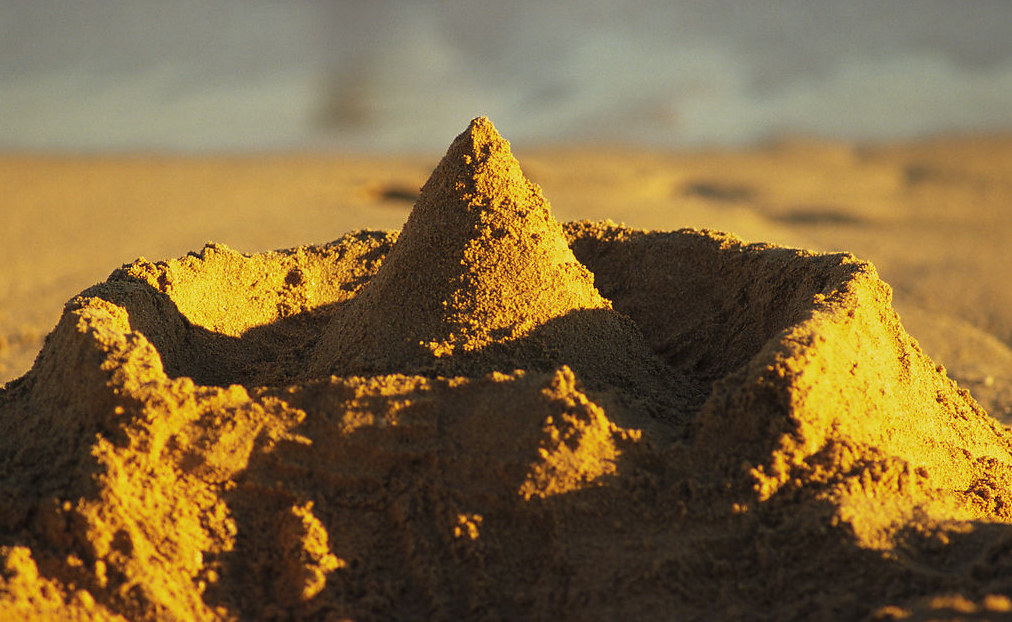 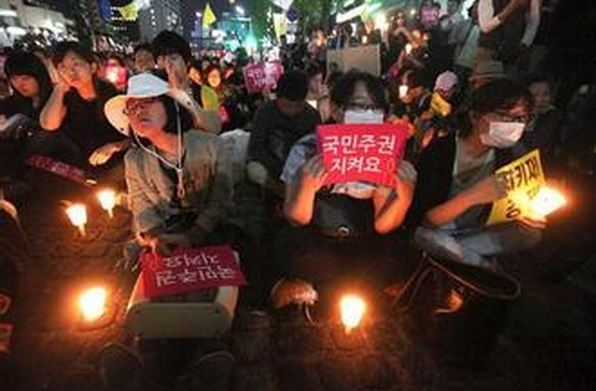 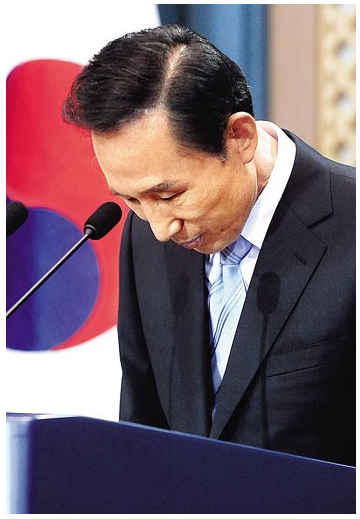 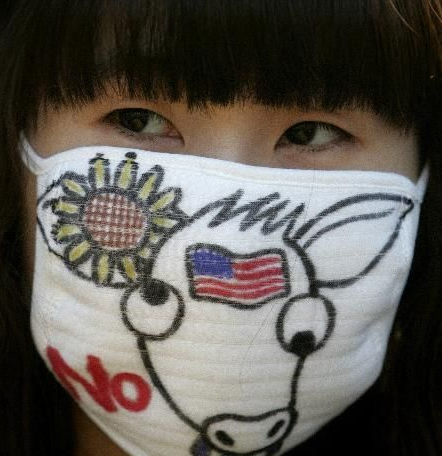 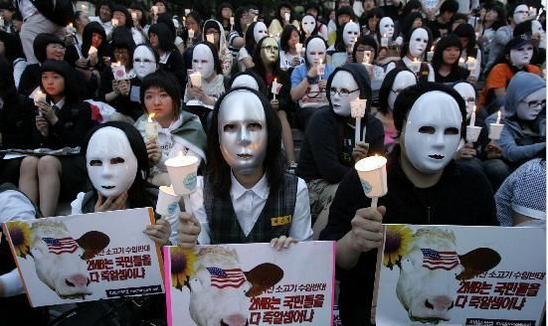 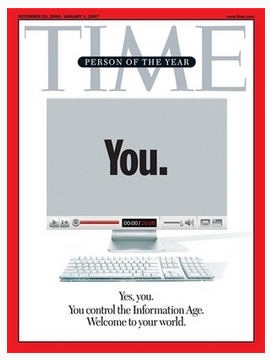 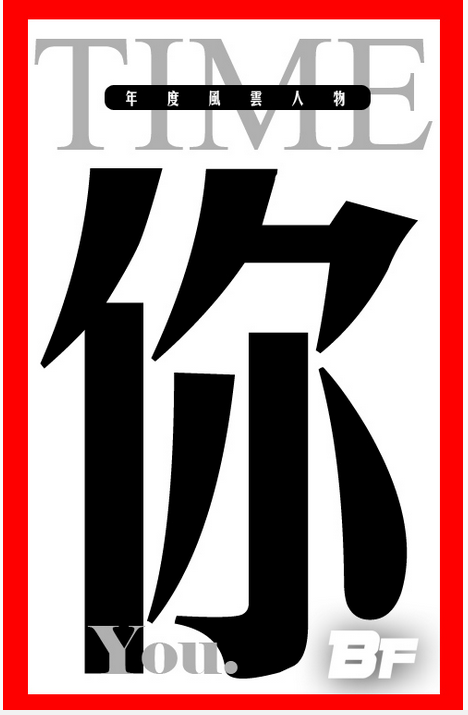 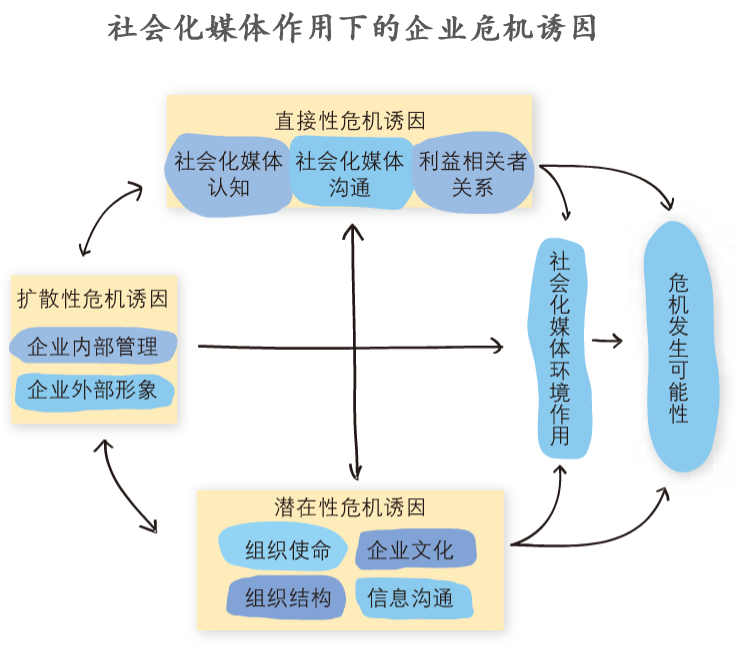 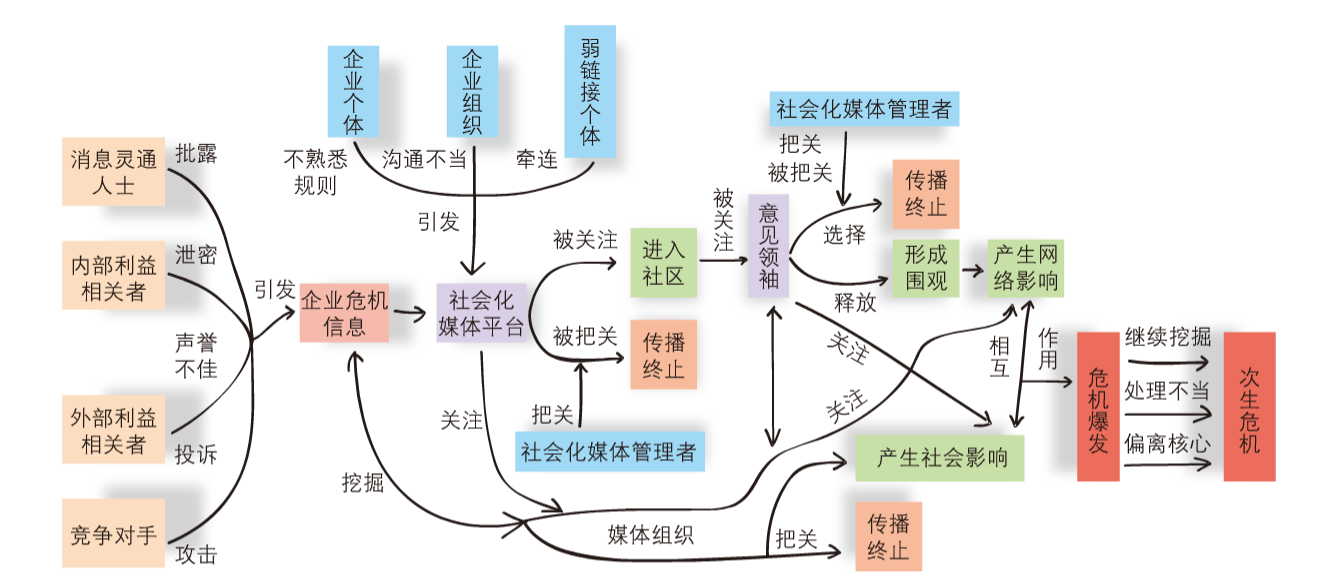 WHY?
HOW
“互联网+”的落地法则
WHAT
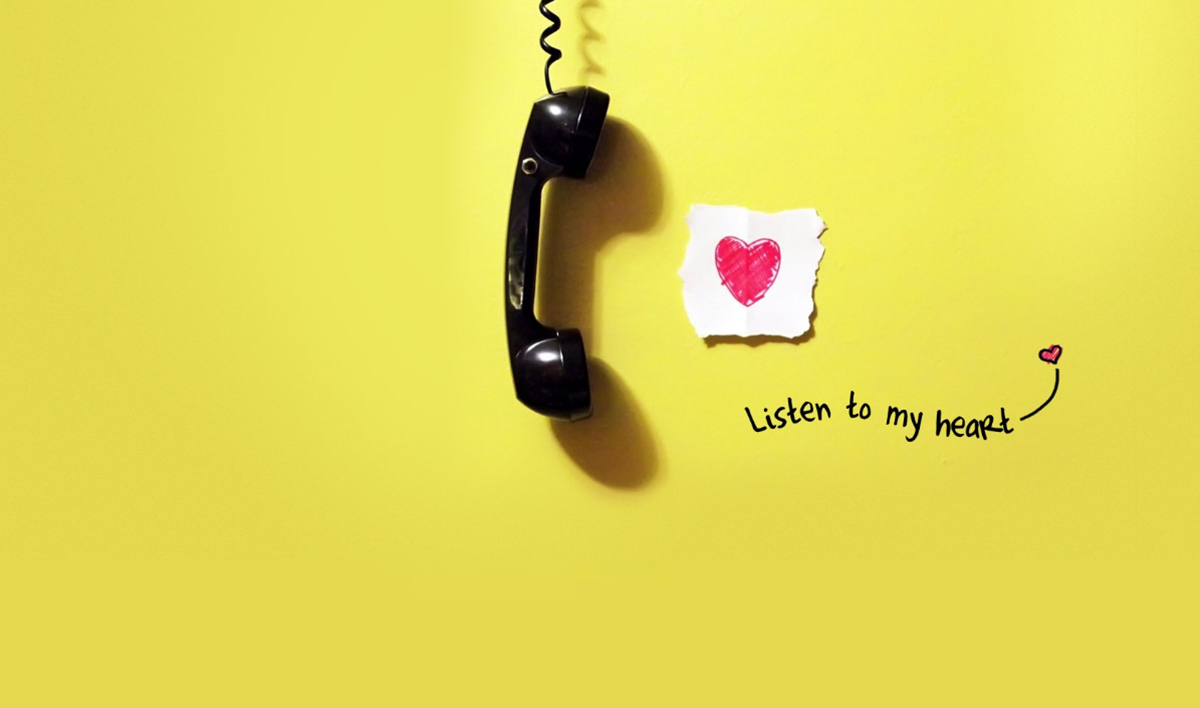 法则一:Listen to me倾听我
“互联网+”的落地法则
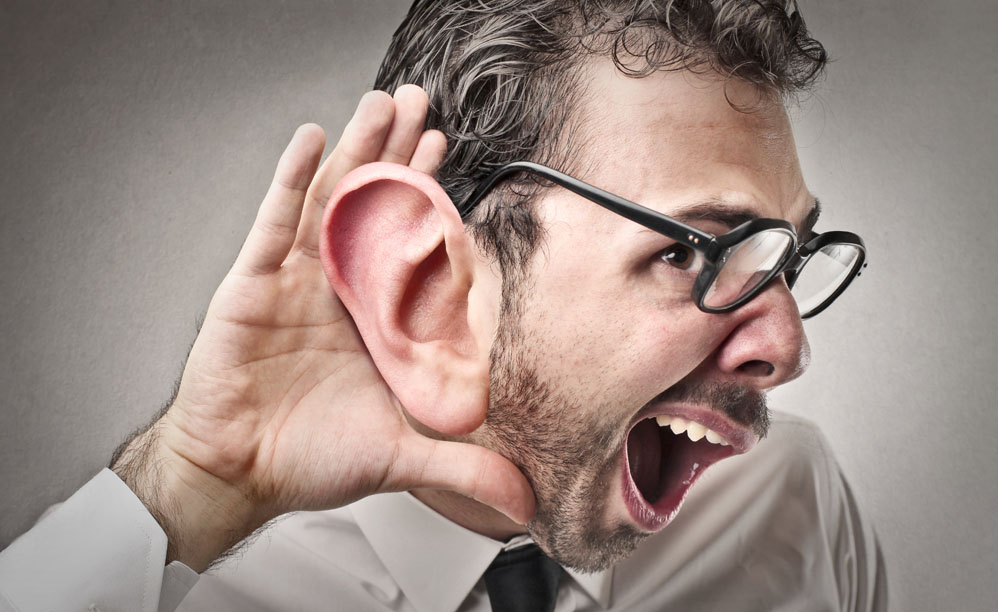 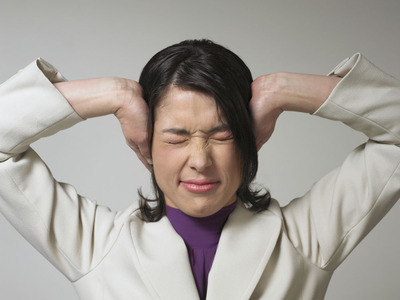 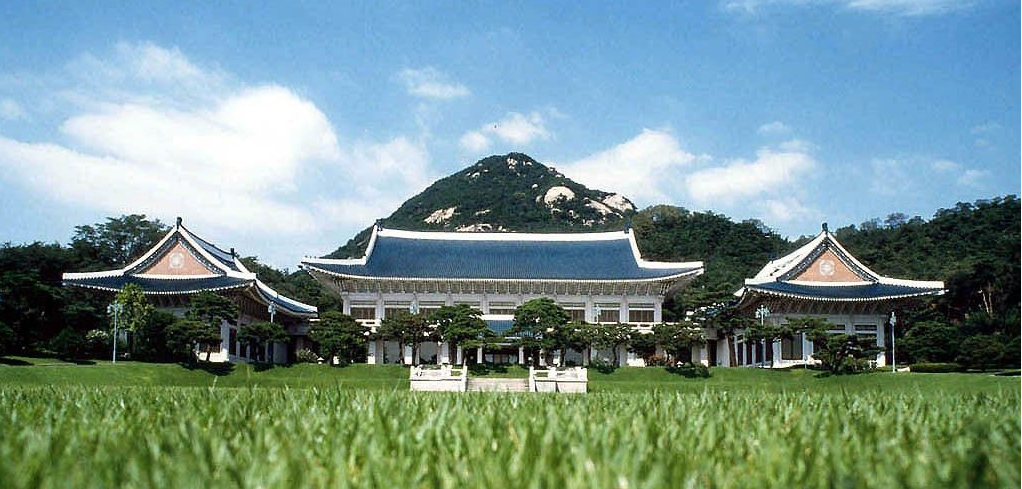 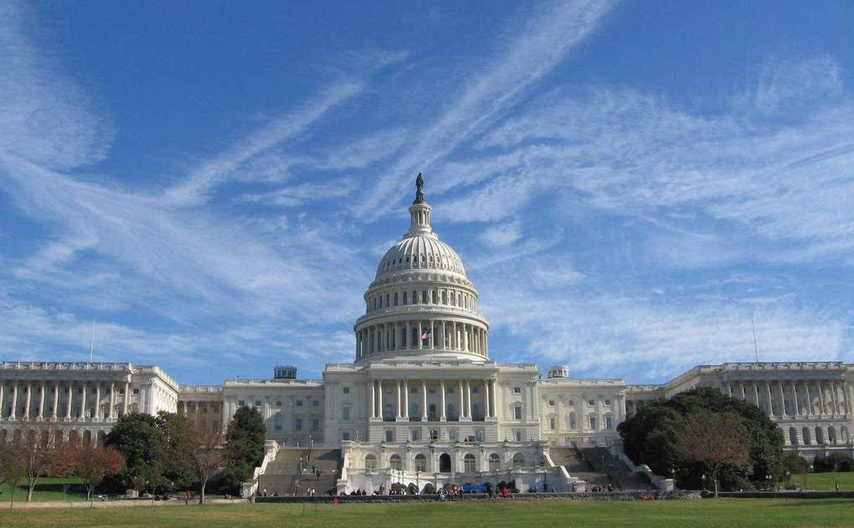 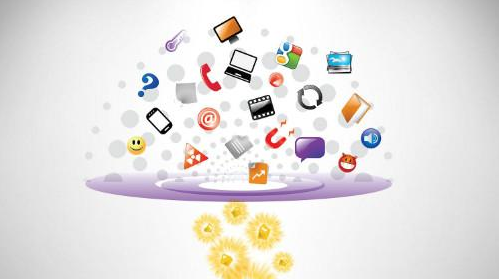 法则二：Ominichannel全渠道一致体验
“互联网+”的落地法则
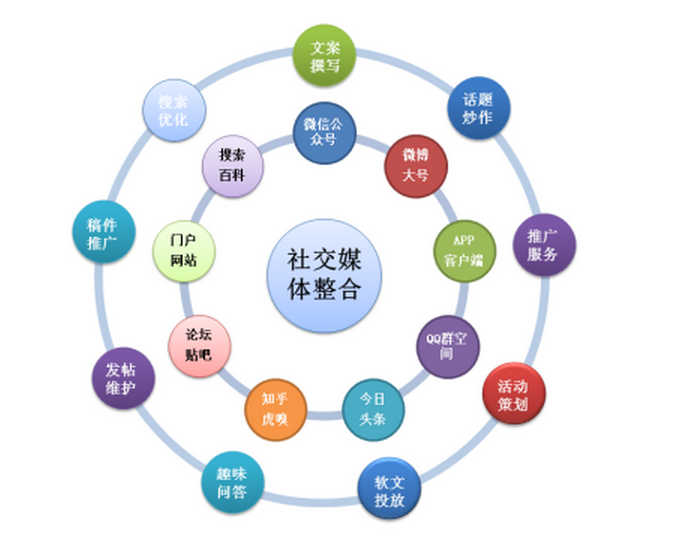 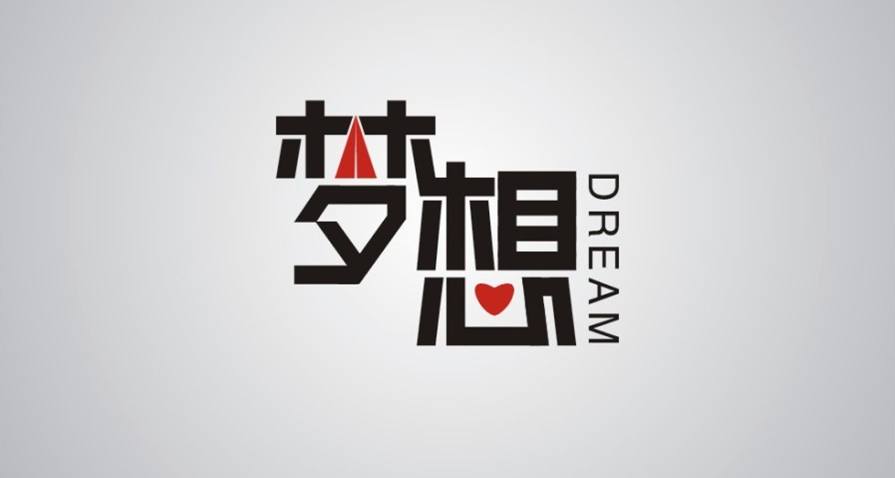 法则三：Value价值观
“互联网+”的落地法则
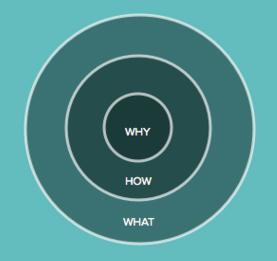 Why-How-What
黄金圈理论。
“互联网+”的落地法则
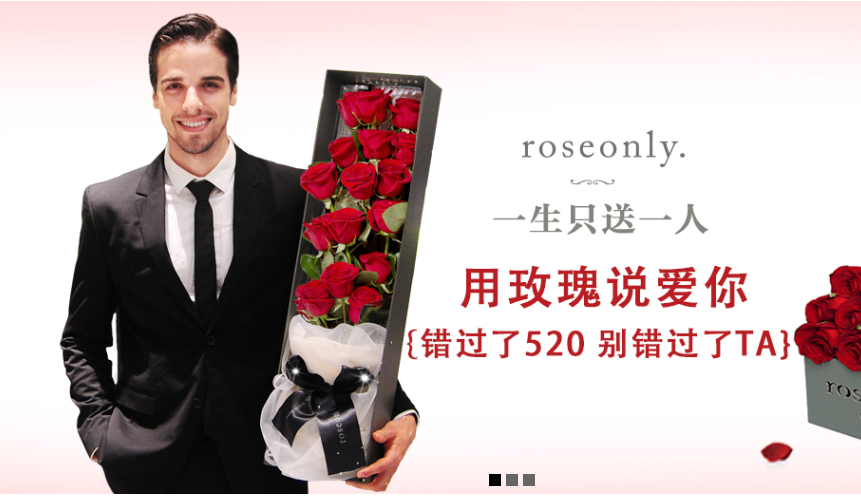 “互联网+”的落地法则
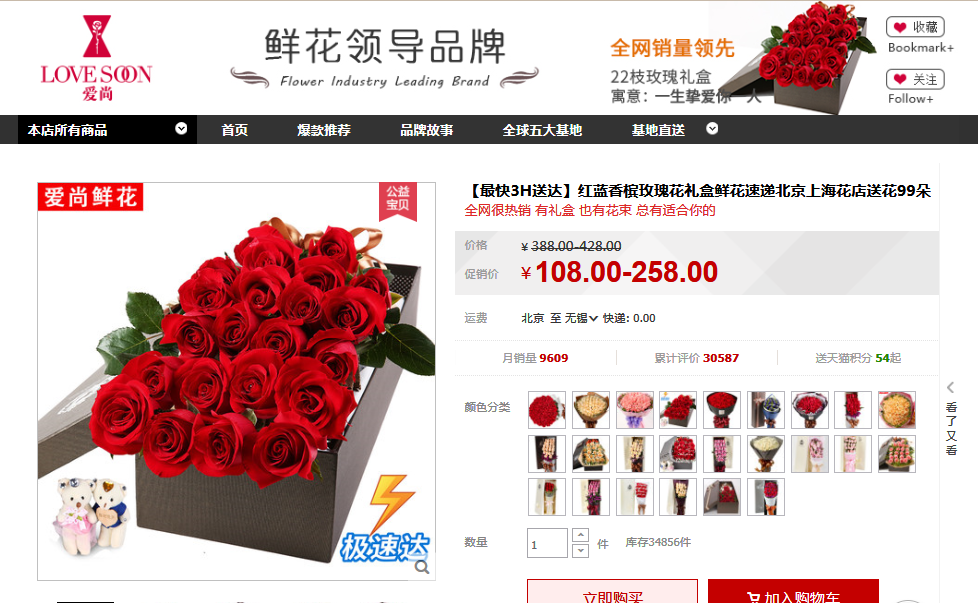 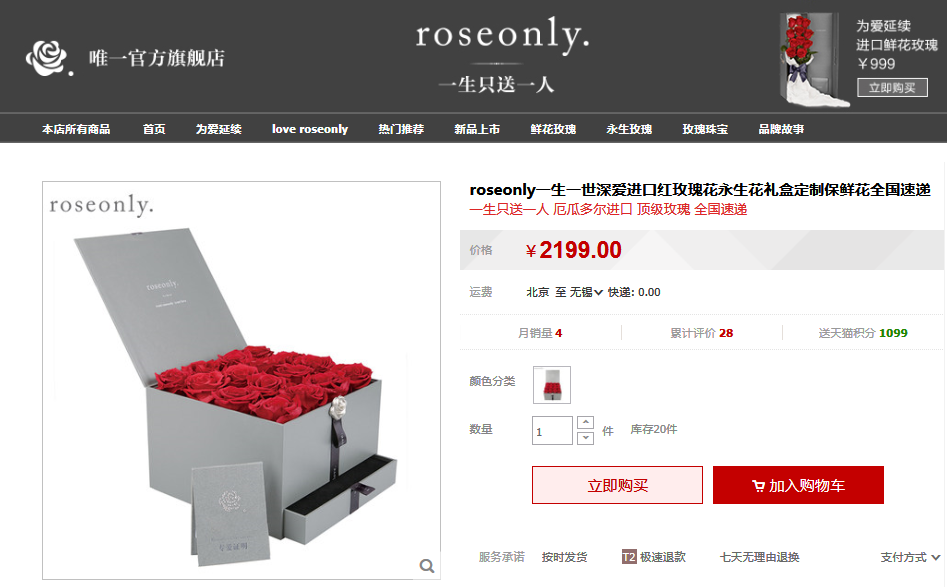 “互联网+”的落地法则
Think Different
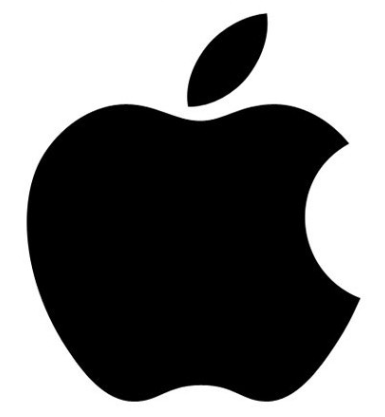 “互联网+”的落地法则
一家激发并满足您好奇心的公司
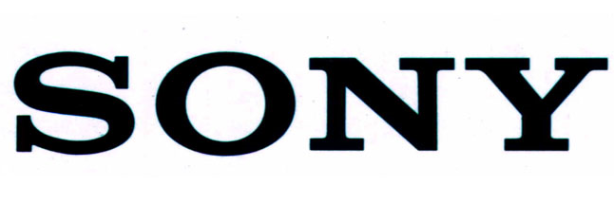 “互联网+”的落地法则
WHY? 职工之家
“互联网+”的落地法则
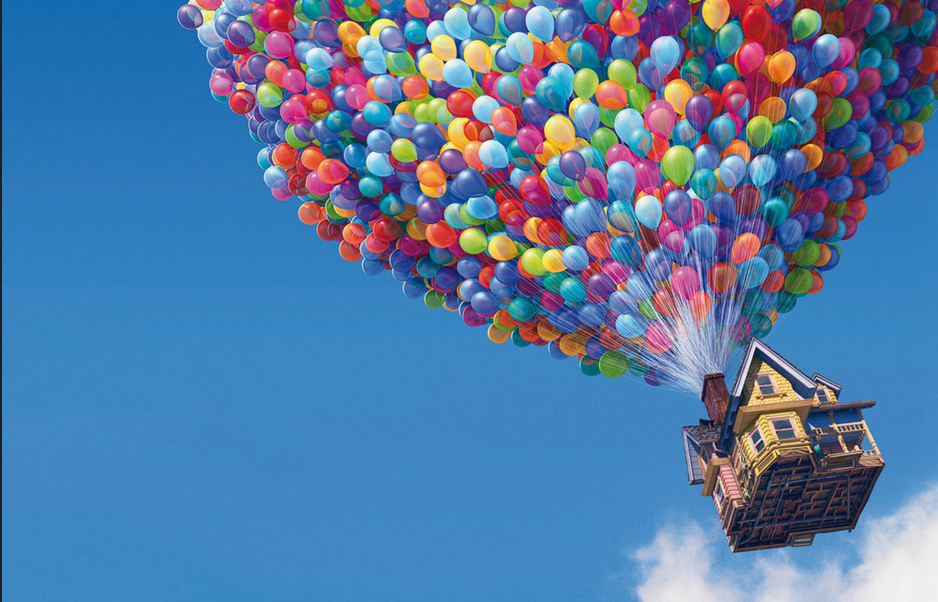 每个人至少拥有一个梦想
有一个理由去坚强
心若没有栖息的地方
到哪里都是在流浪
“互联网+”的落地法则
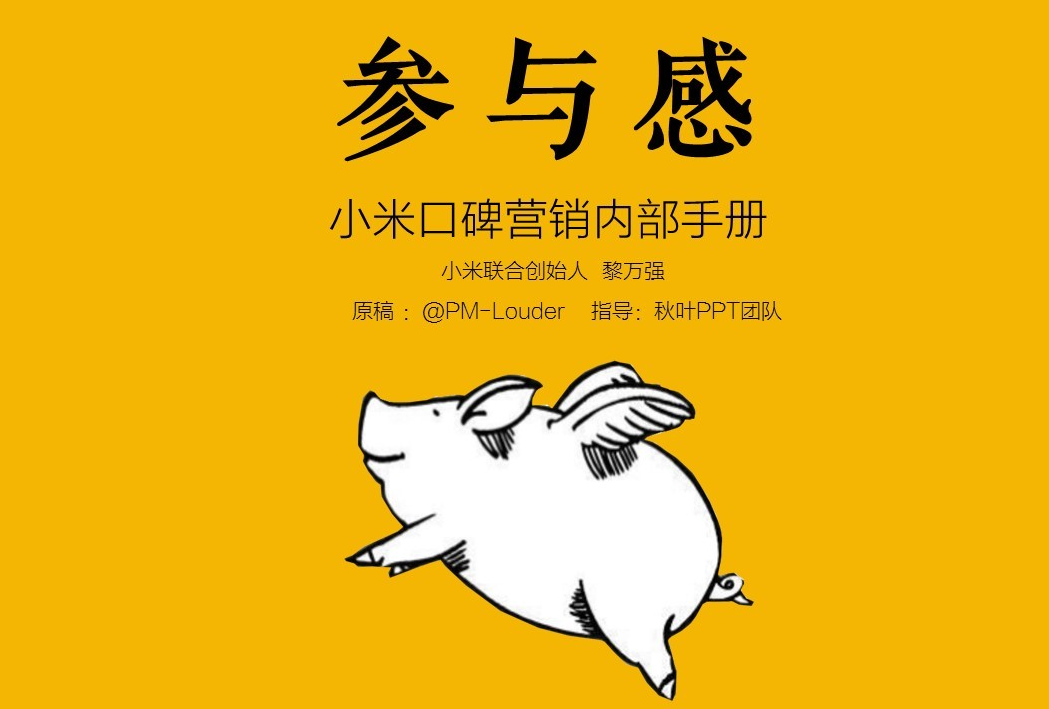 法则四：Engagement
“互联网+”的落地法则
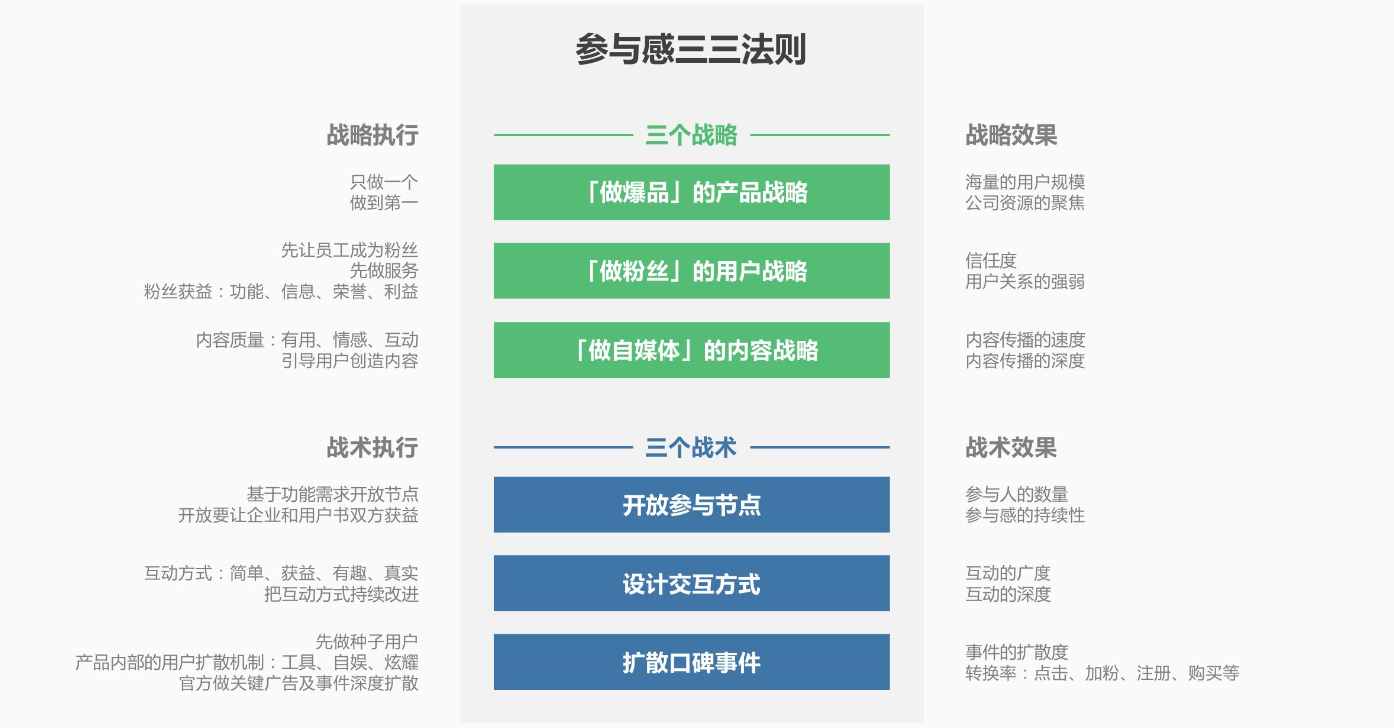 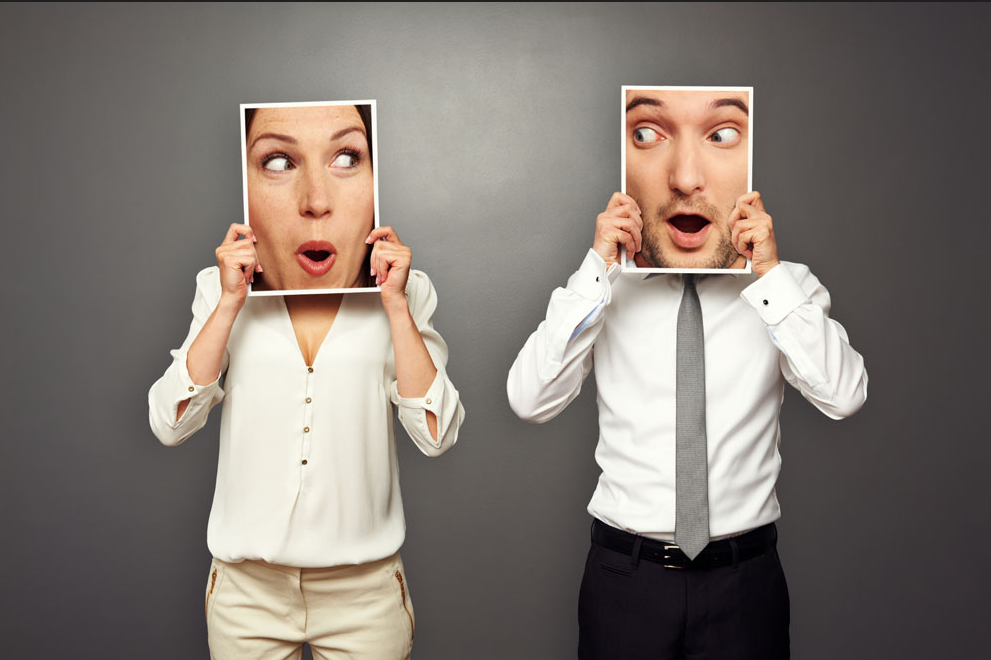 法则五：Scream让我尖叫
“互联网+”的落地法则
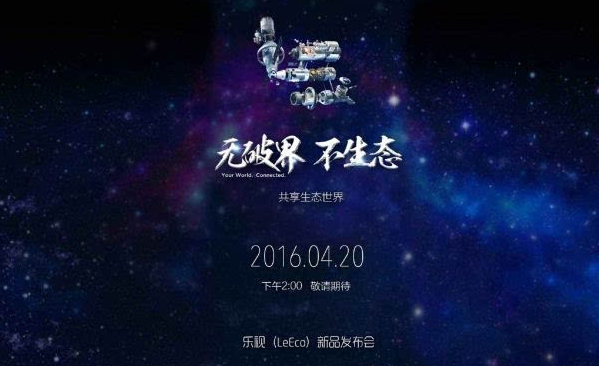 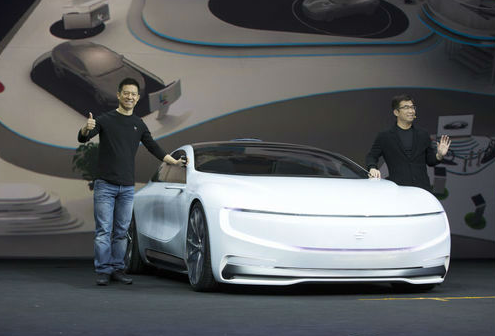 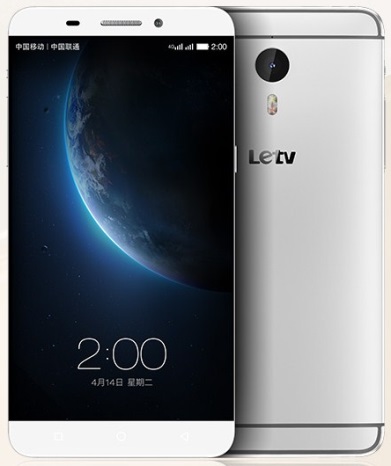 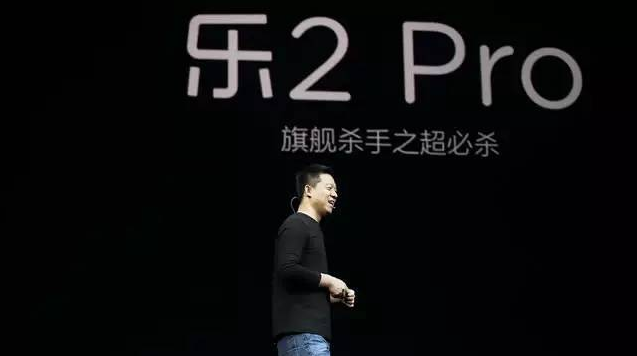 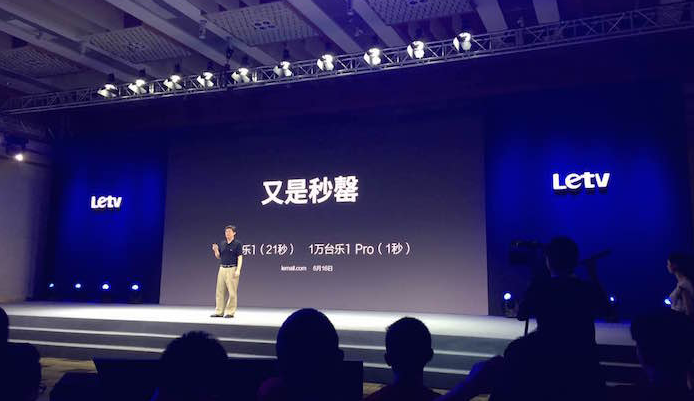 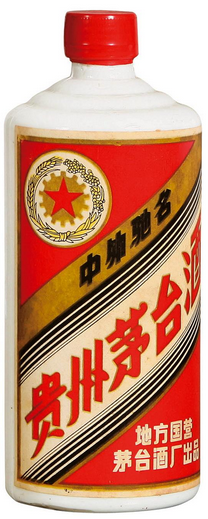 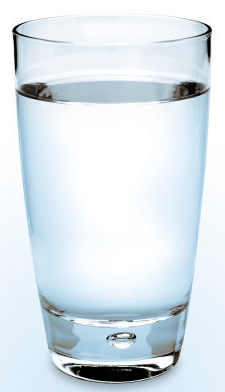 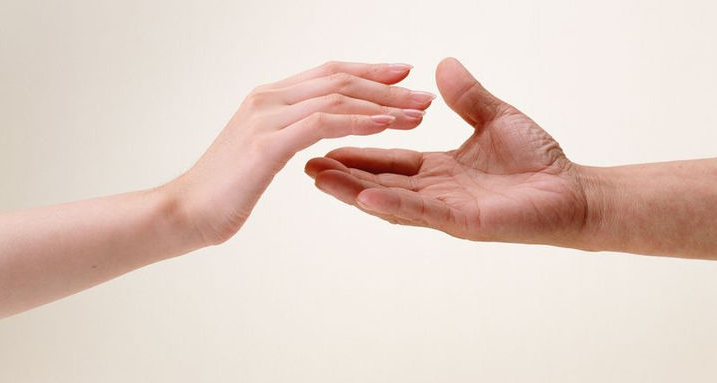 法则六：My favorite给他想要的
“互联网+”的落地法则
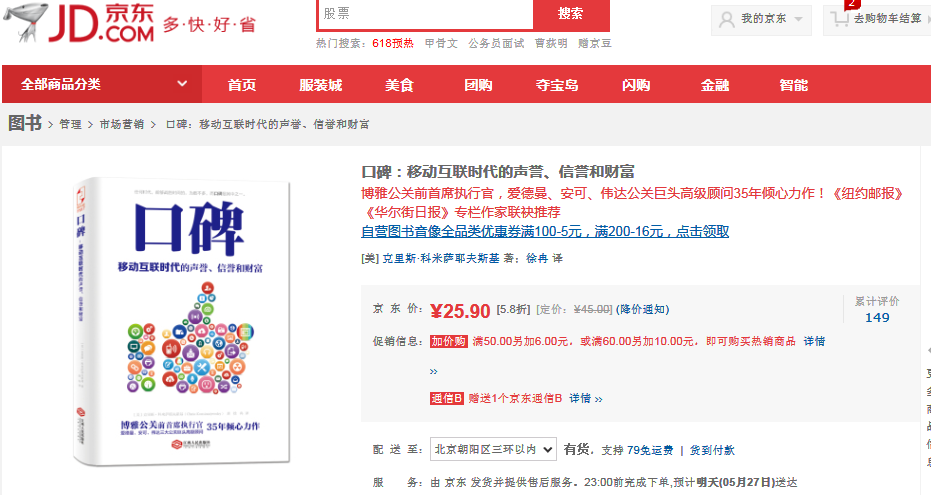 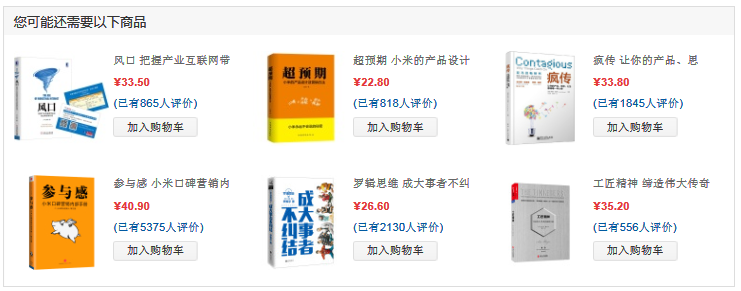 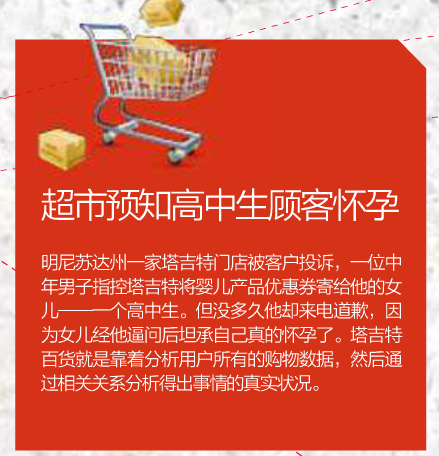 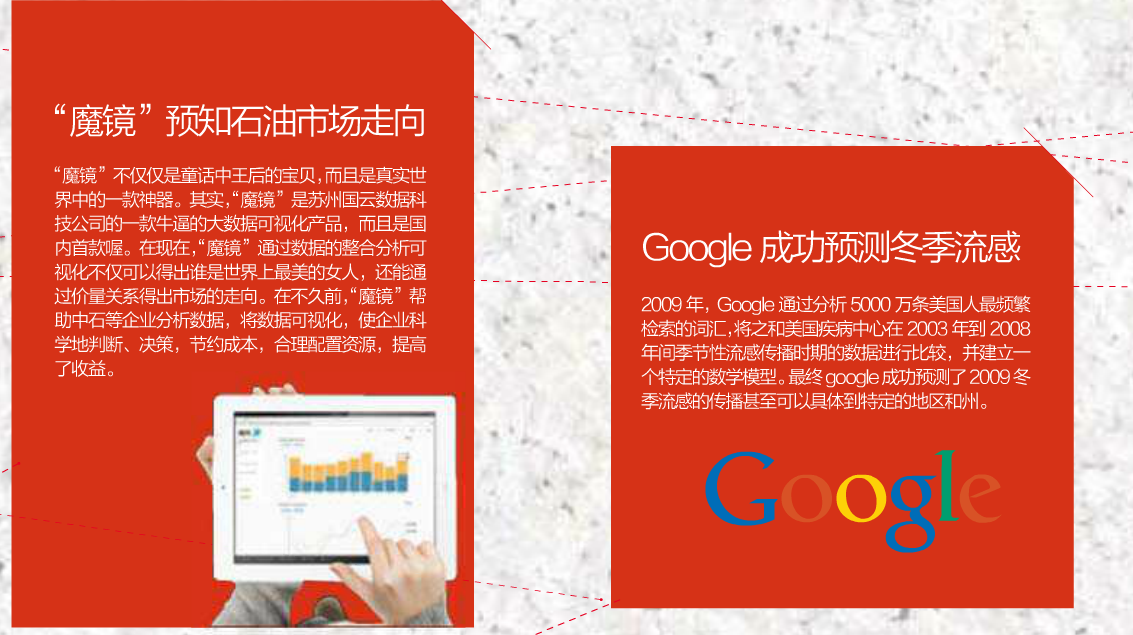 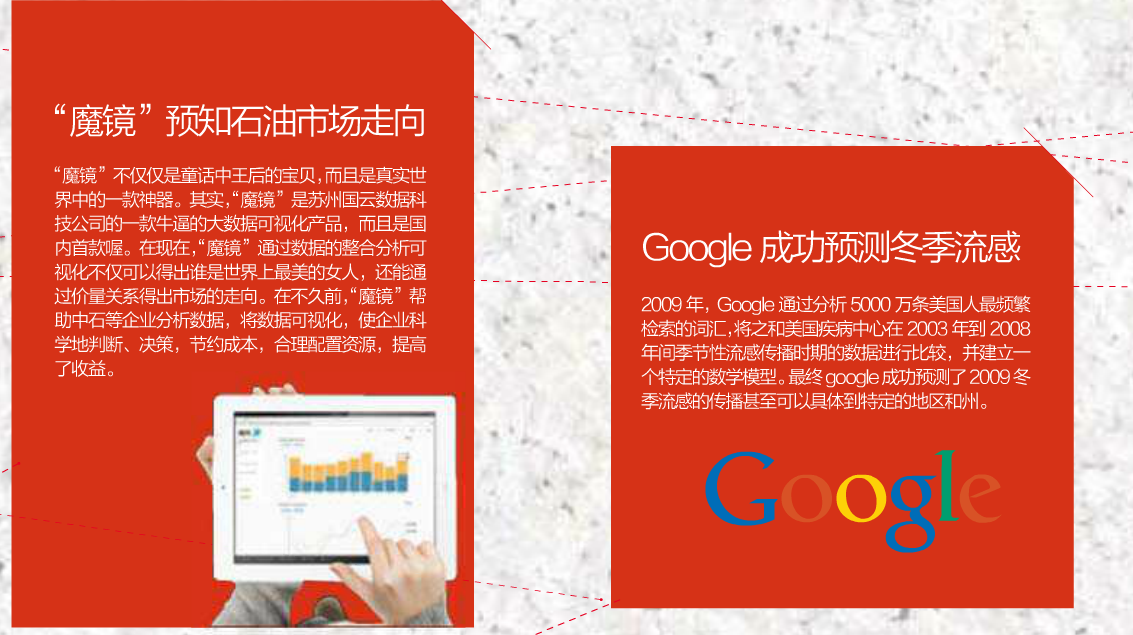 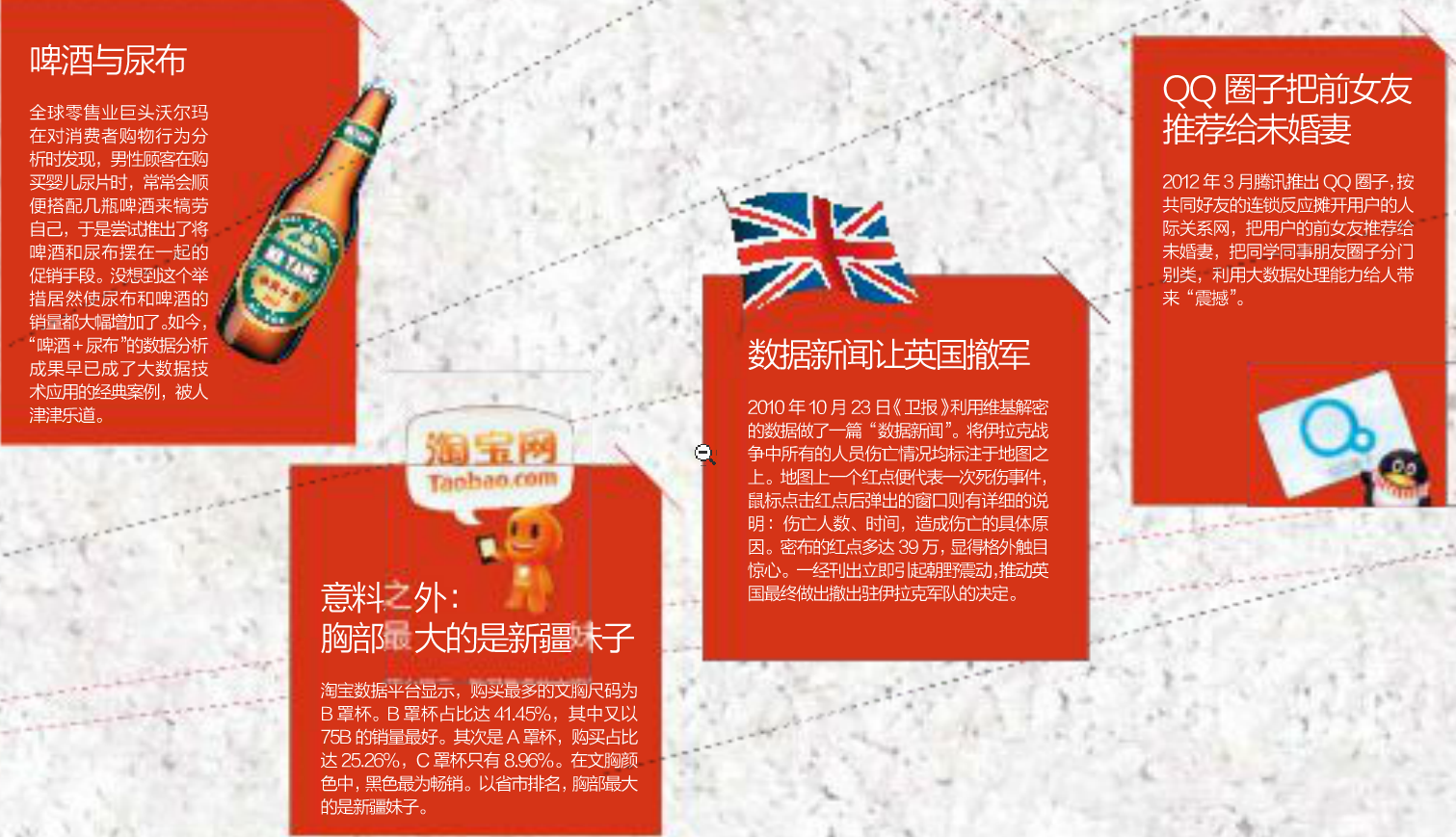 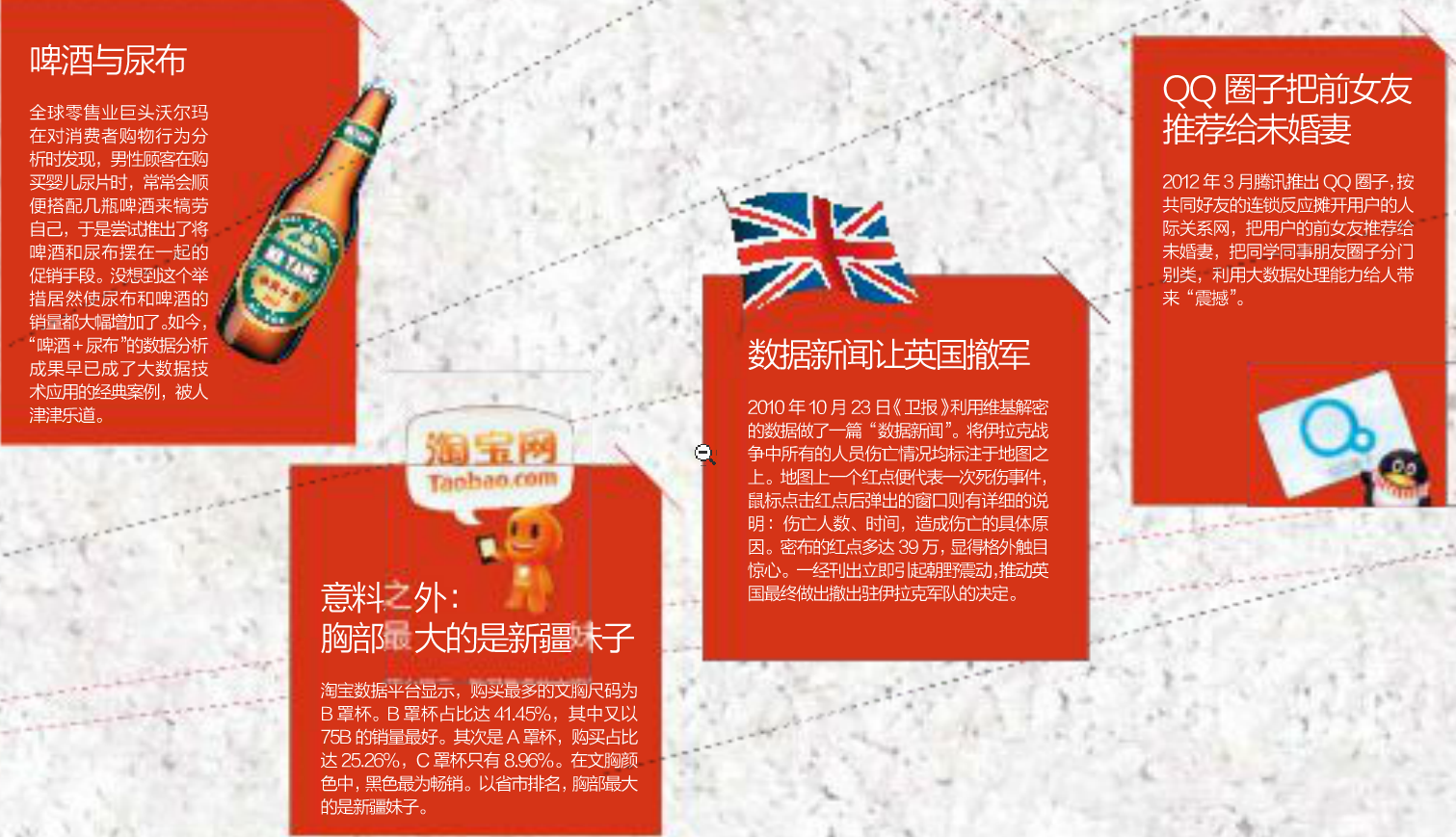 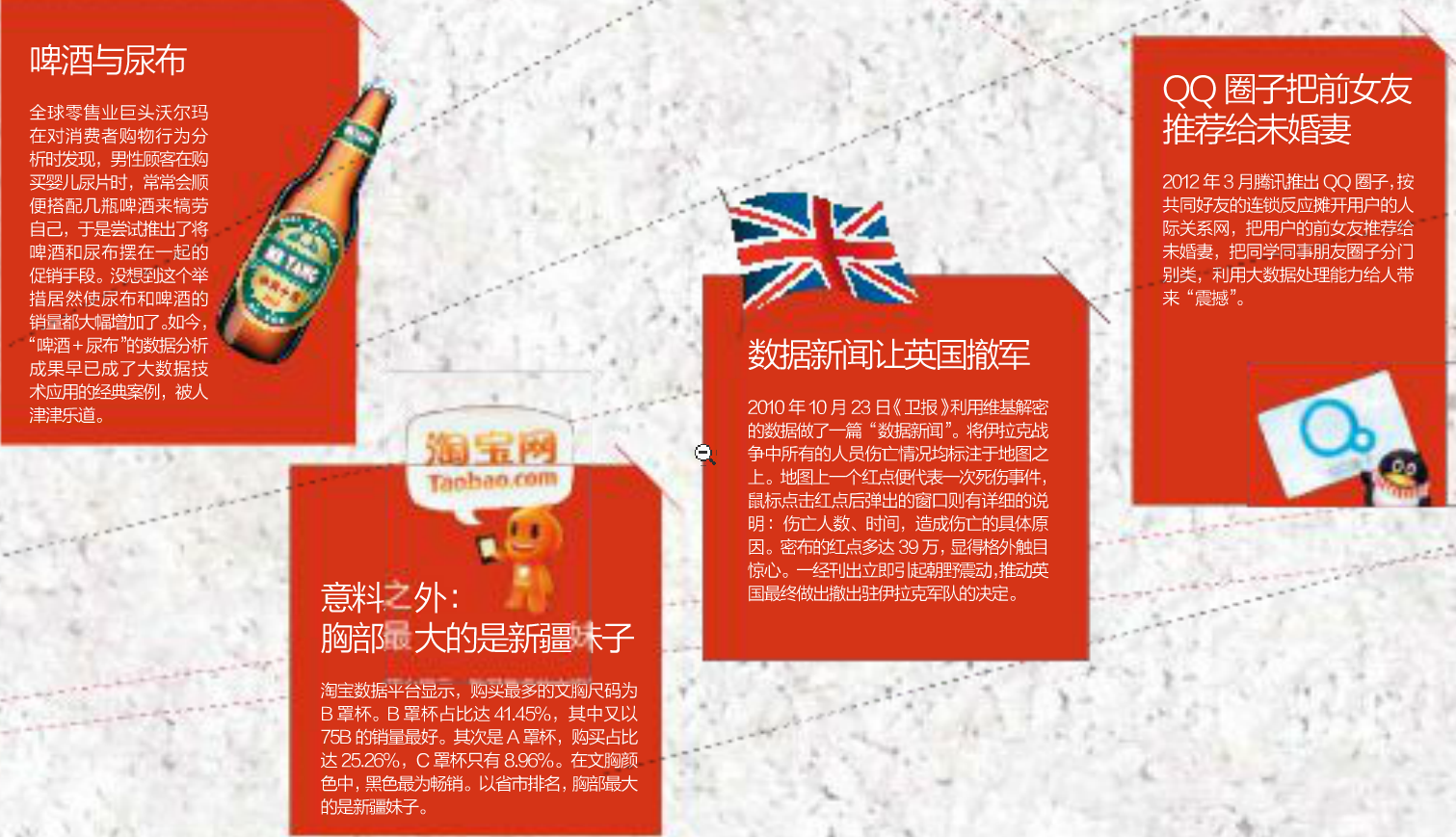 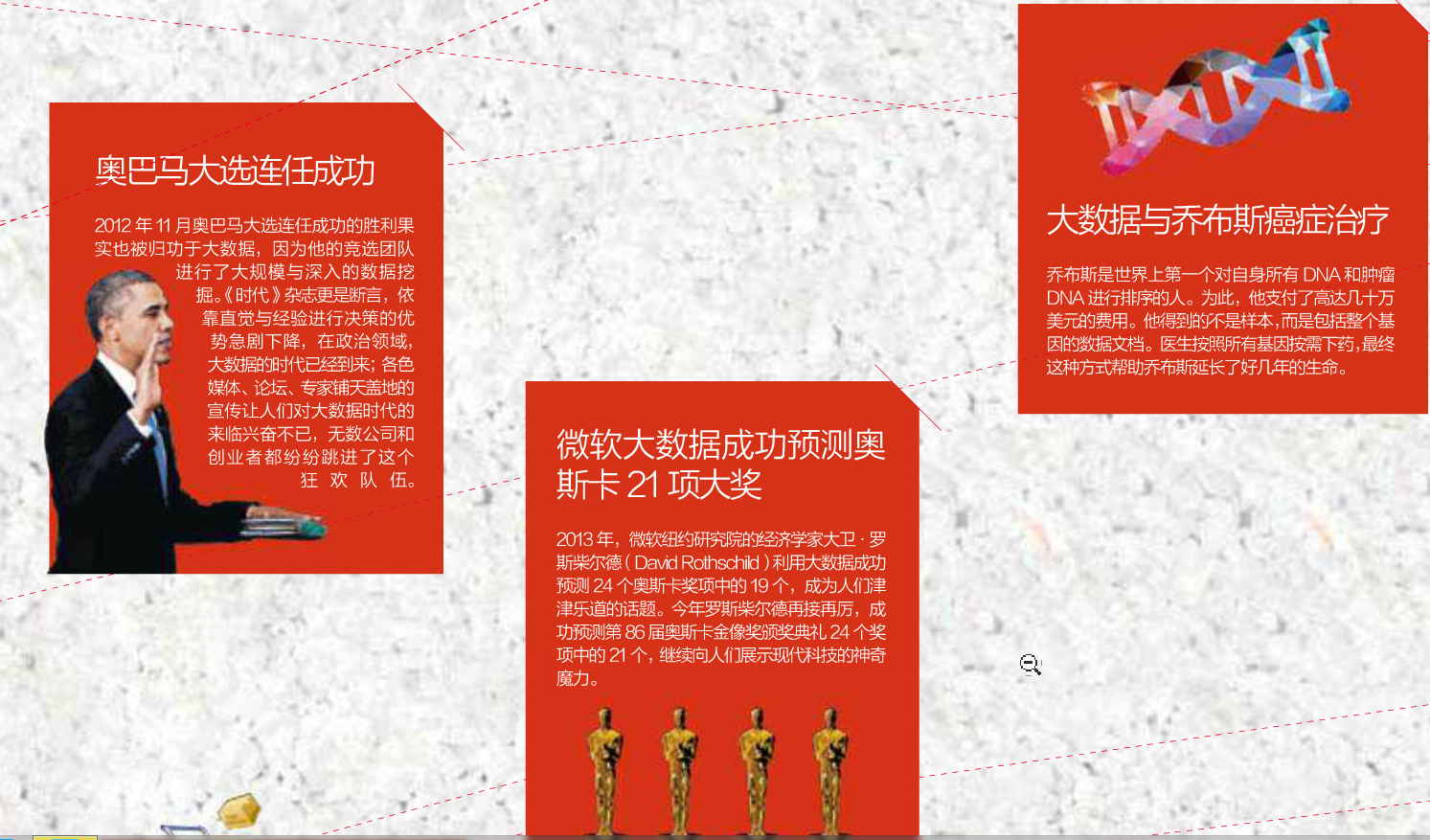 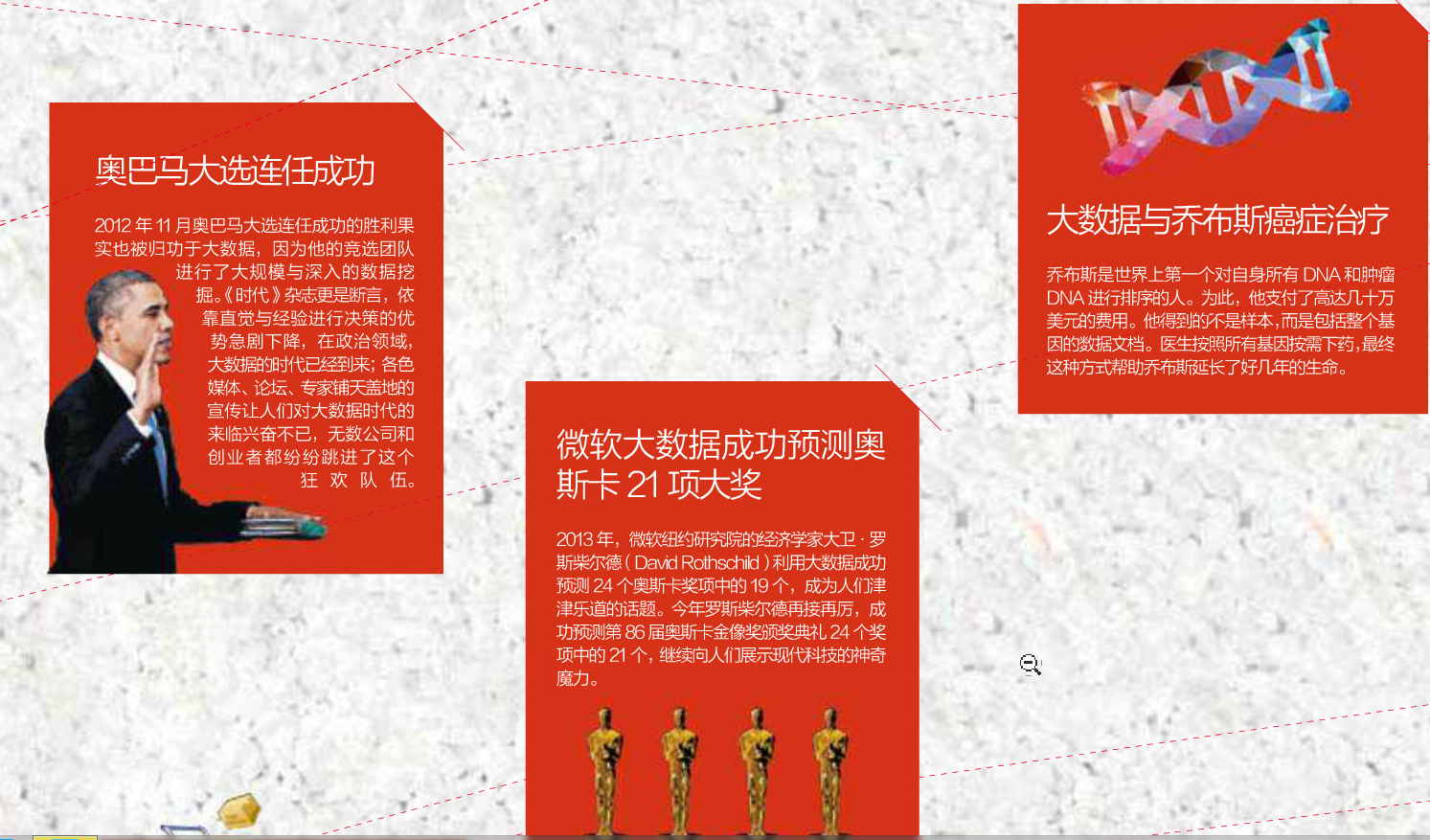 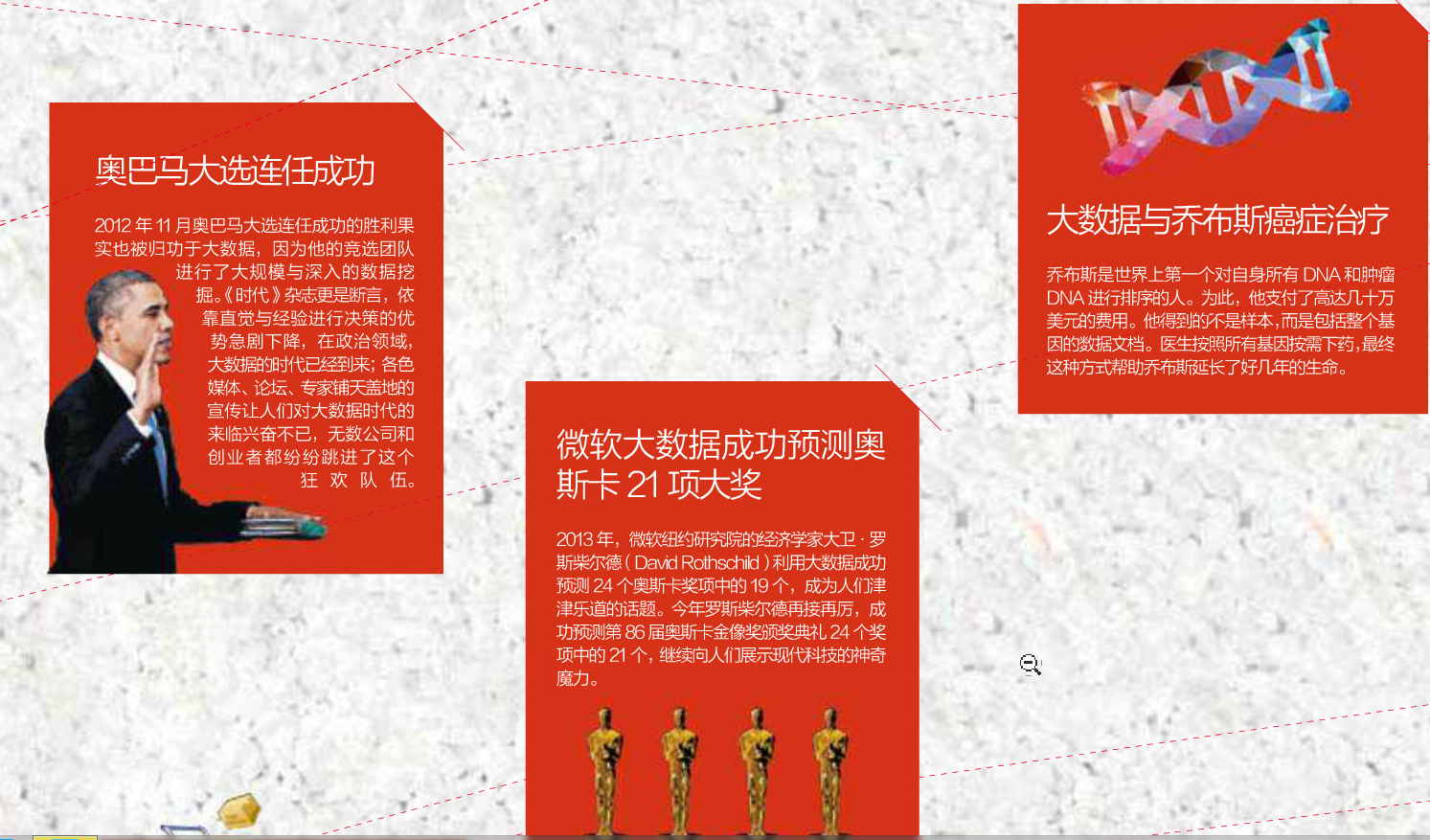 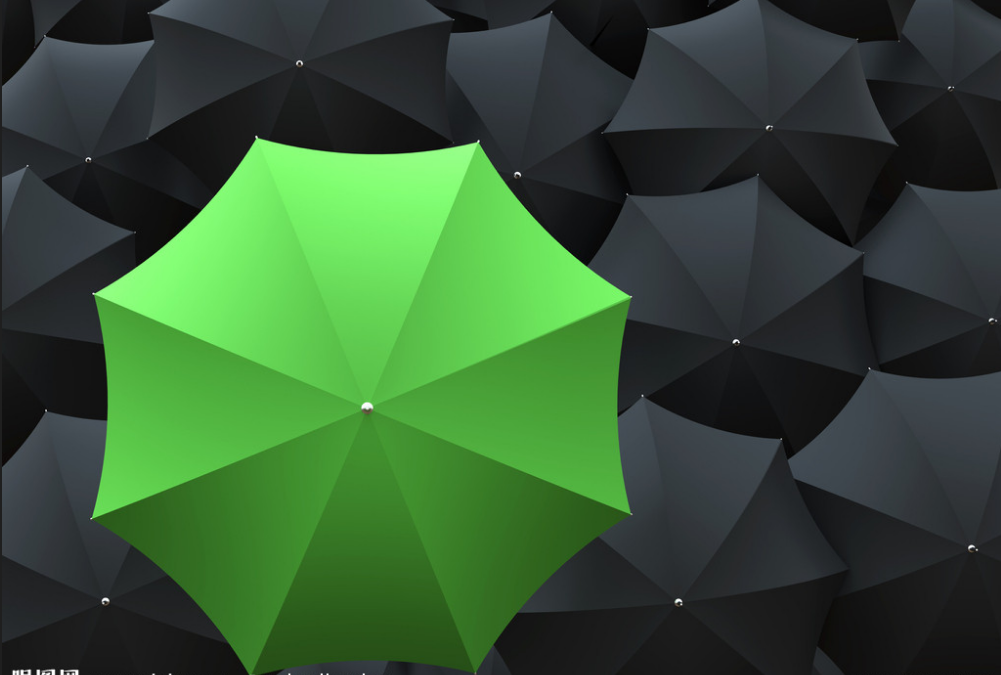 法则七：Personalized个性化
“互联网+”的落地法则
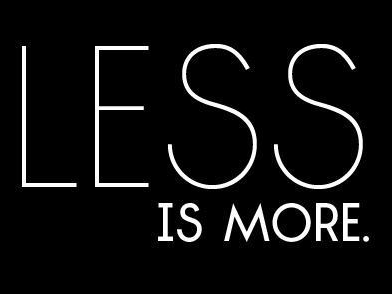 法则八：
Less is more少就是多
“互联网+”的落地法则
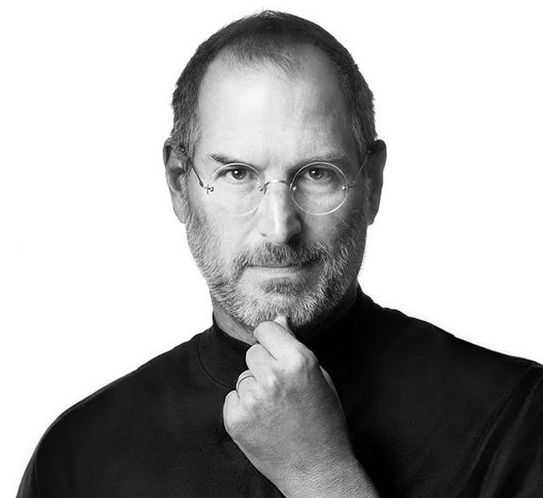 至繁归于至简
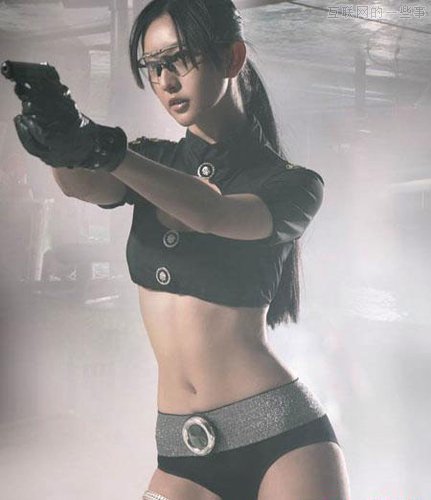 法则九：
Iterative快速迭代
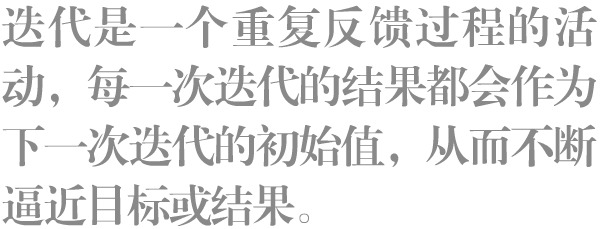 “互联网+”的落地法则
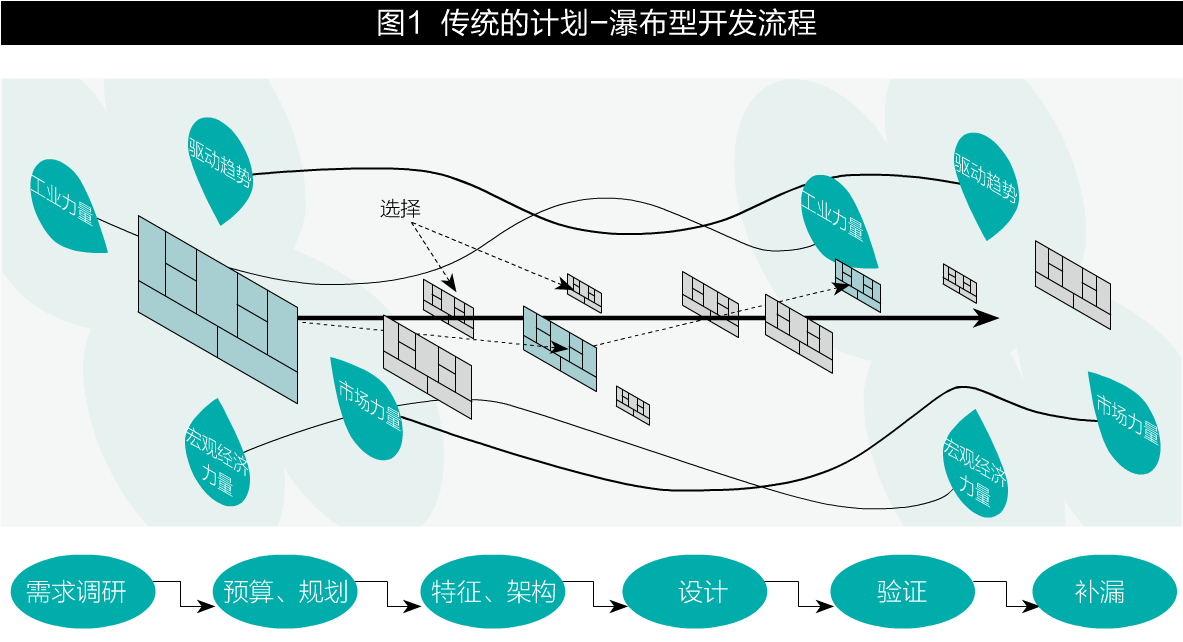 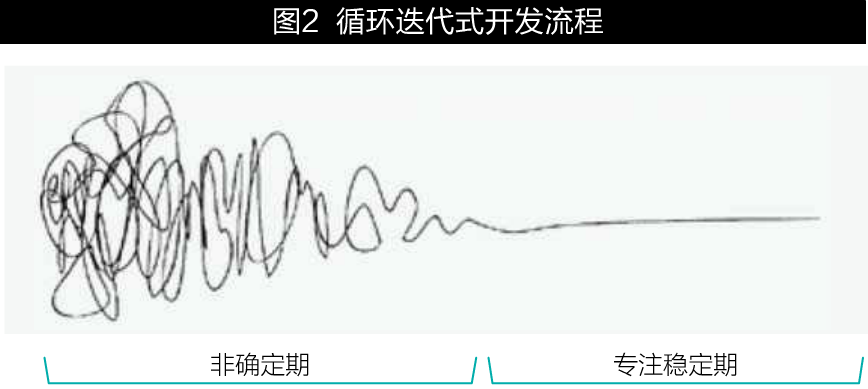 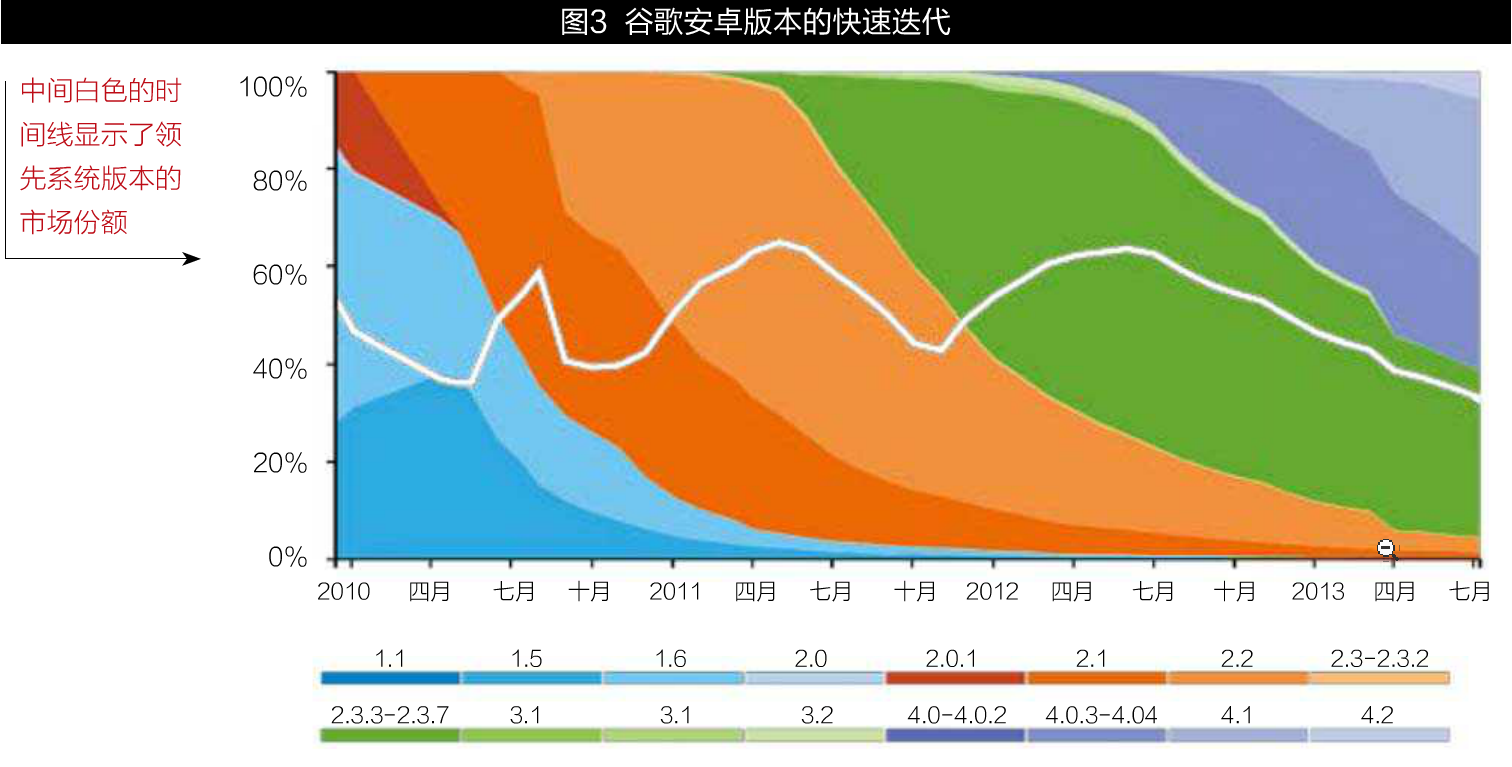 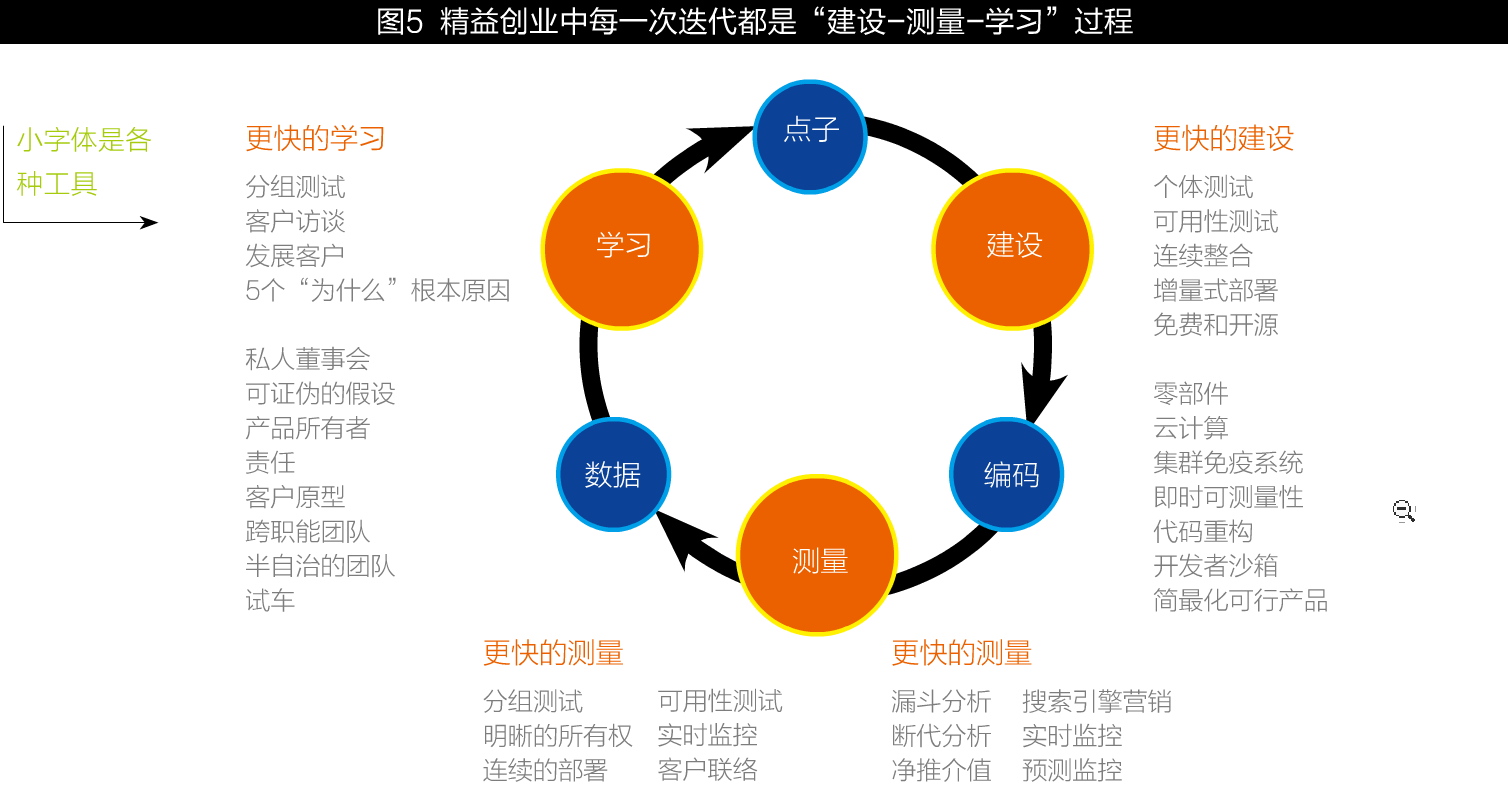 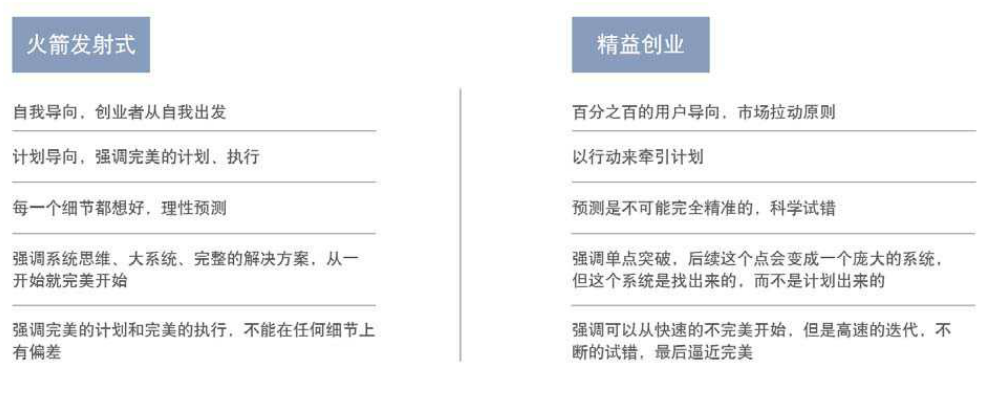 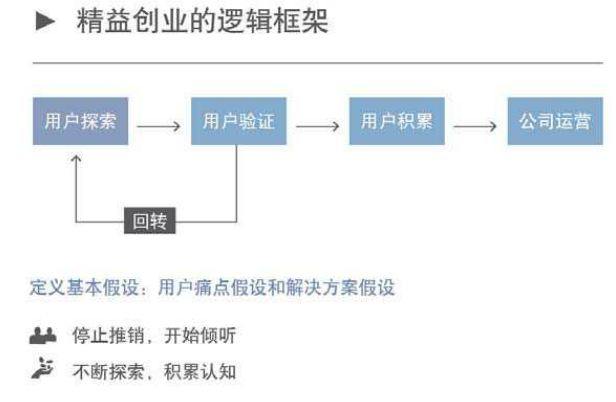 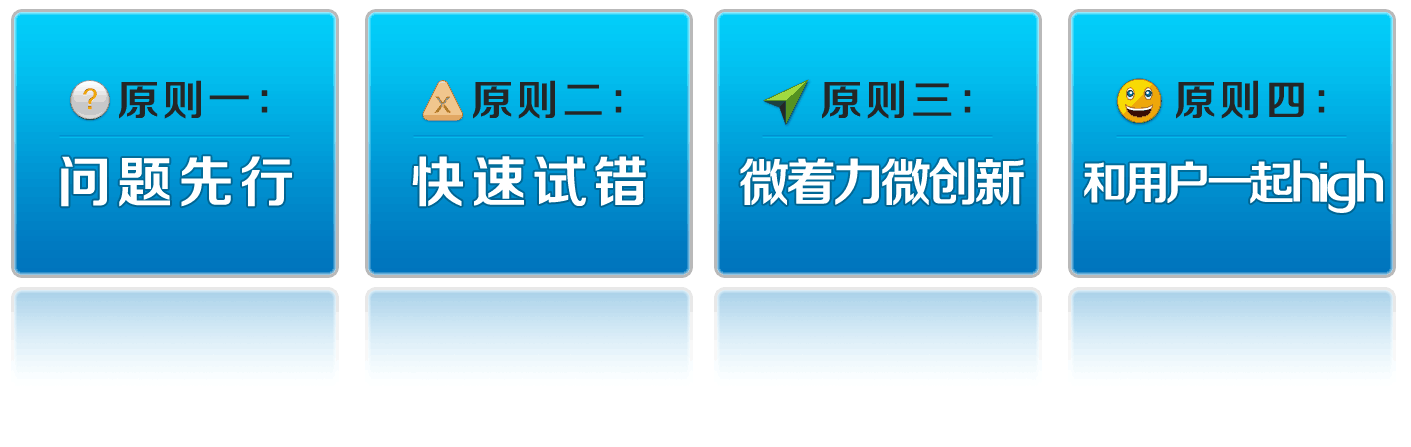 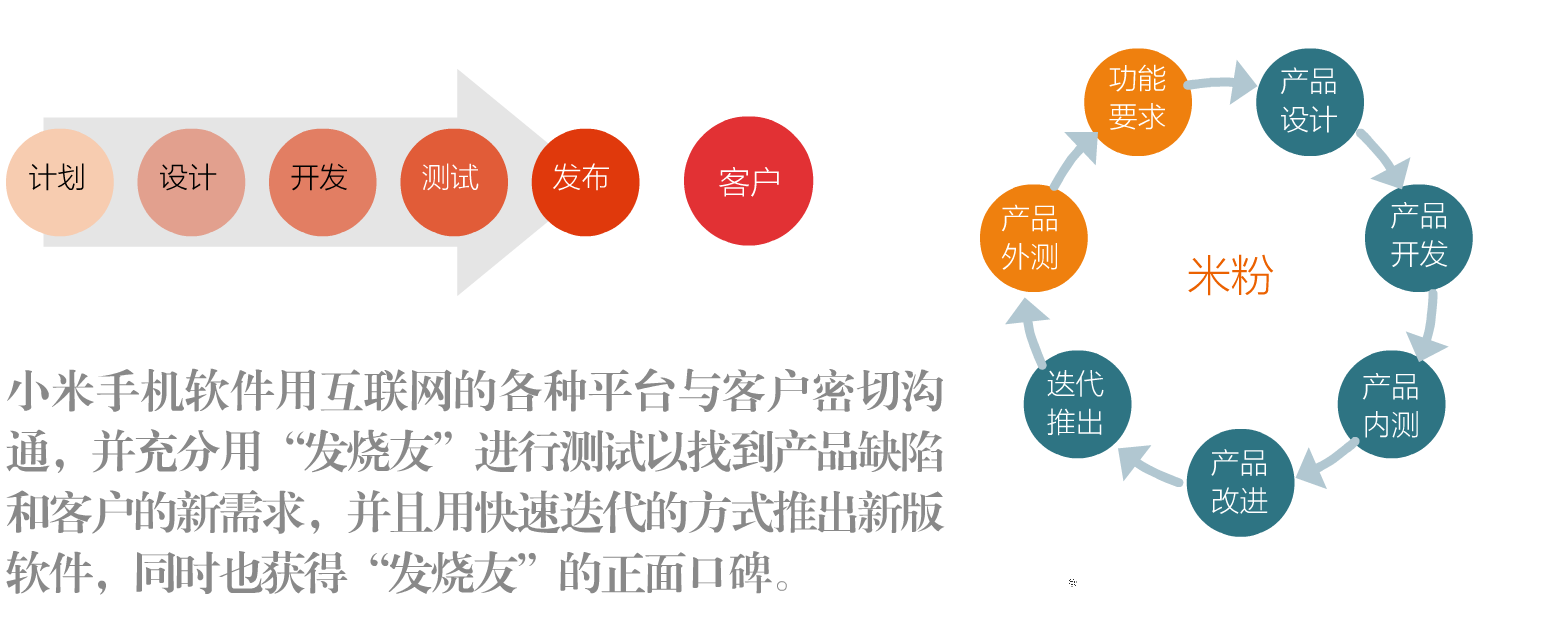 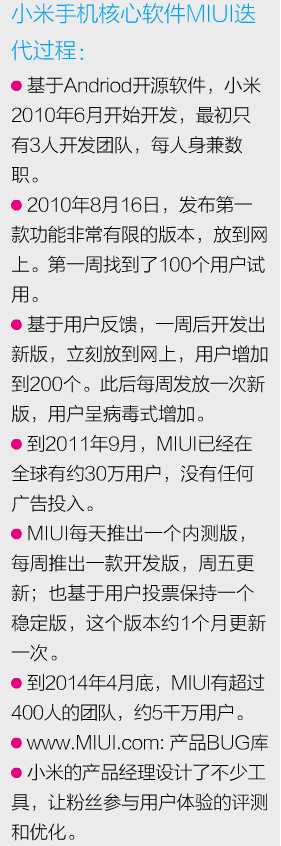 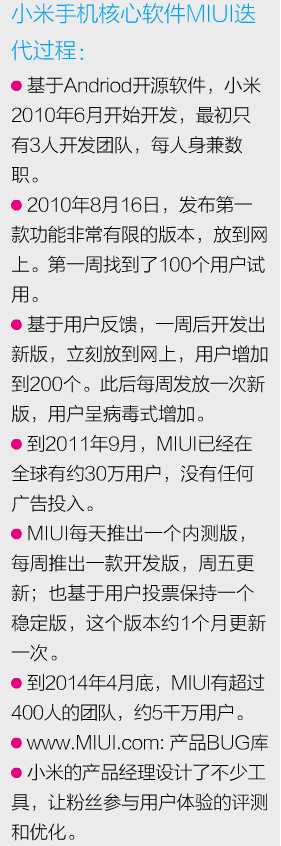 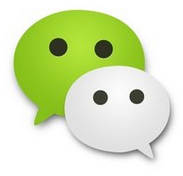 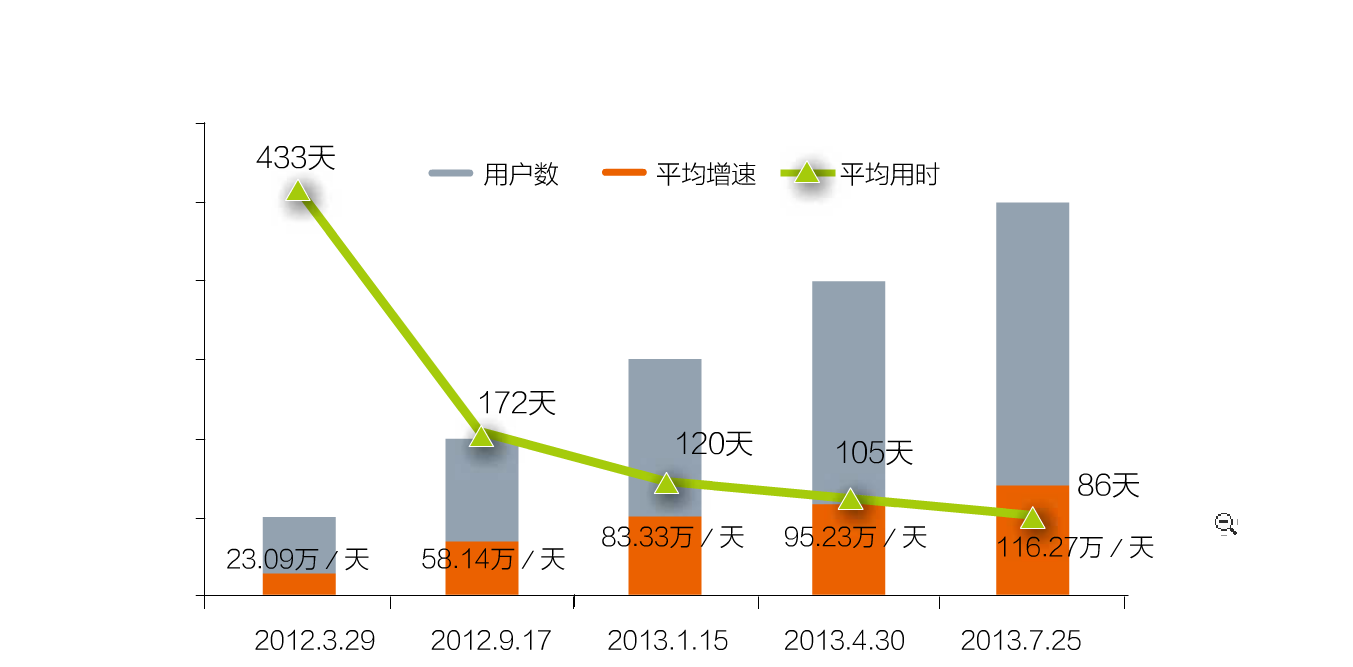 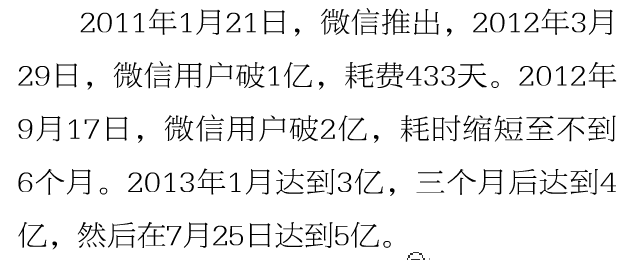 现在就去做
快比完美重要，完美可以通过持续迭代不断逼近，行动的意义胜于一切
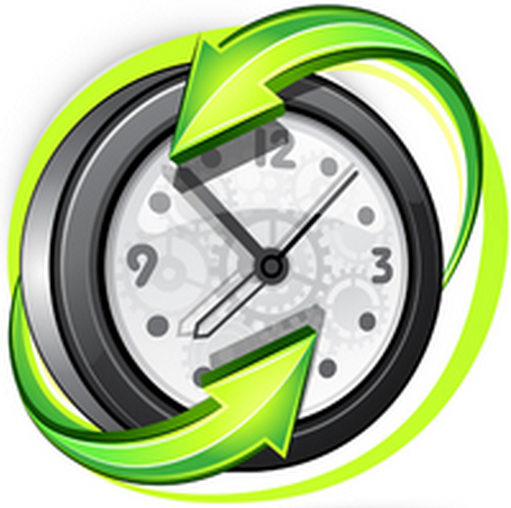 法则十：Efficent高效
组织机构的扁平化
“互联网+”的落地法则
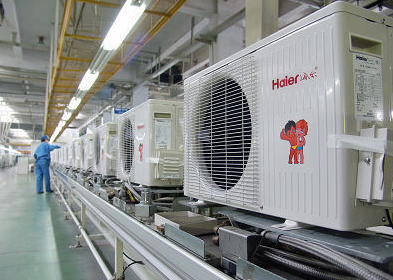 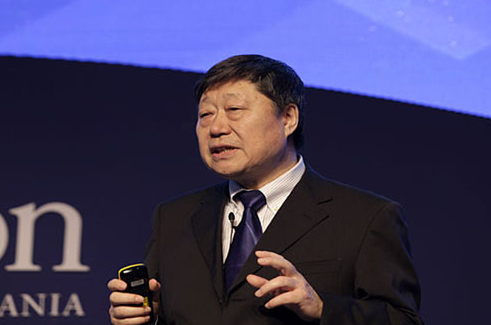 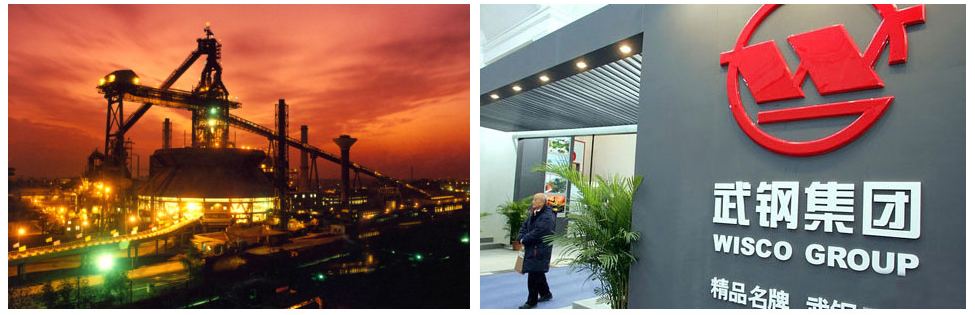 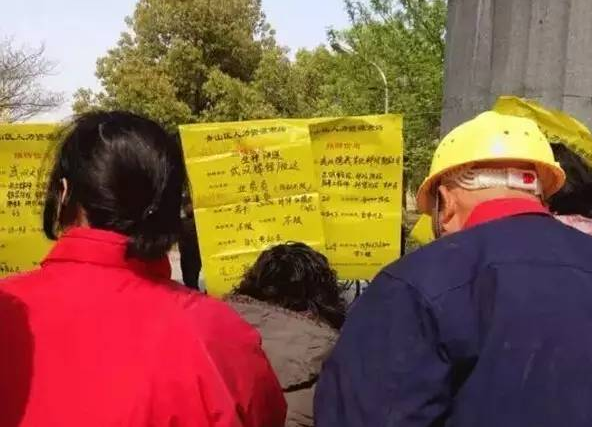 “互联网+”的十大落地法则
法则一:Listen to me倾听我
法则六： My favorite给他想要的
法则二：Ominichannel全渠道一致体验
法则七：Personalized个性化
法则三：Value价值观
法则八：Less is more少就是多
法则四：Engagement参与感
法则九：Iterative快速迭代
法则五：Scream让我尖叫
法则十：Efficent高效
WHY?
案例
工会互联网+服务
应用案例
WHAT
*
普惠制项目调研
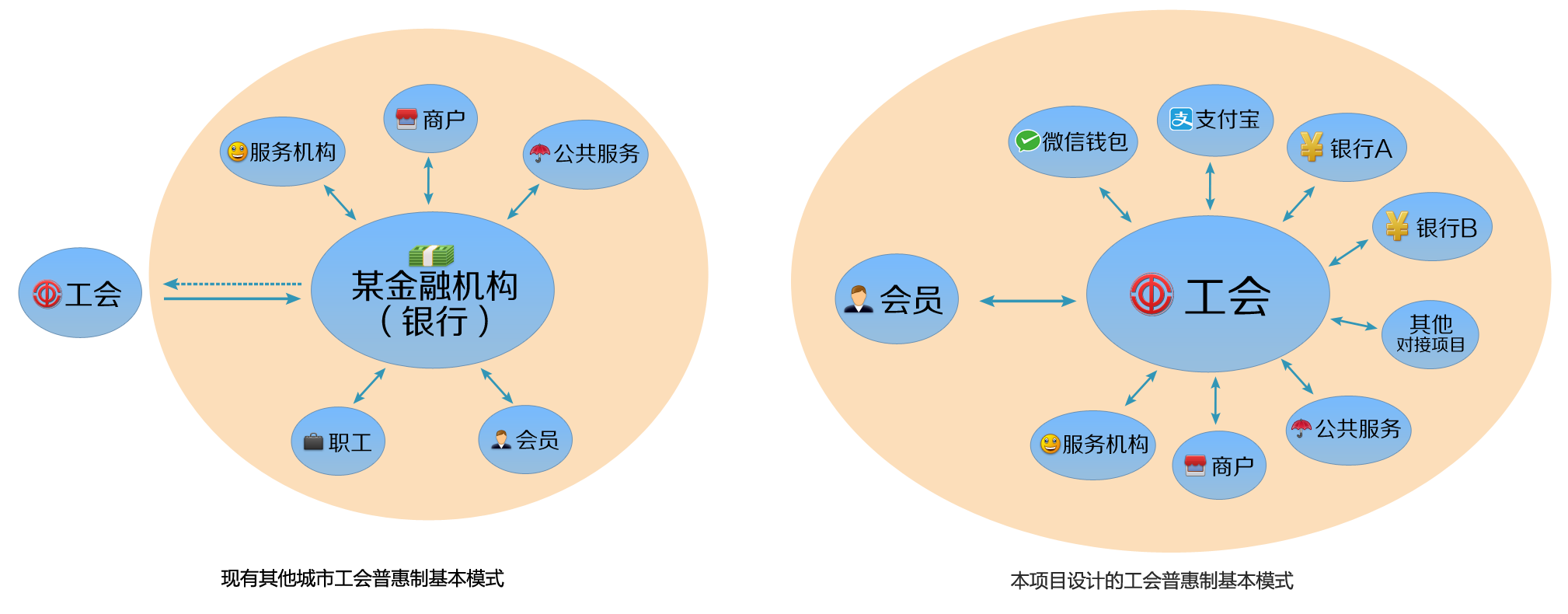 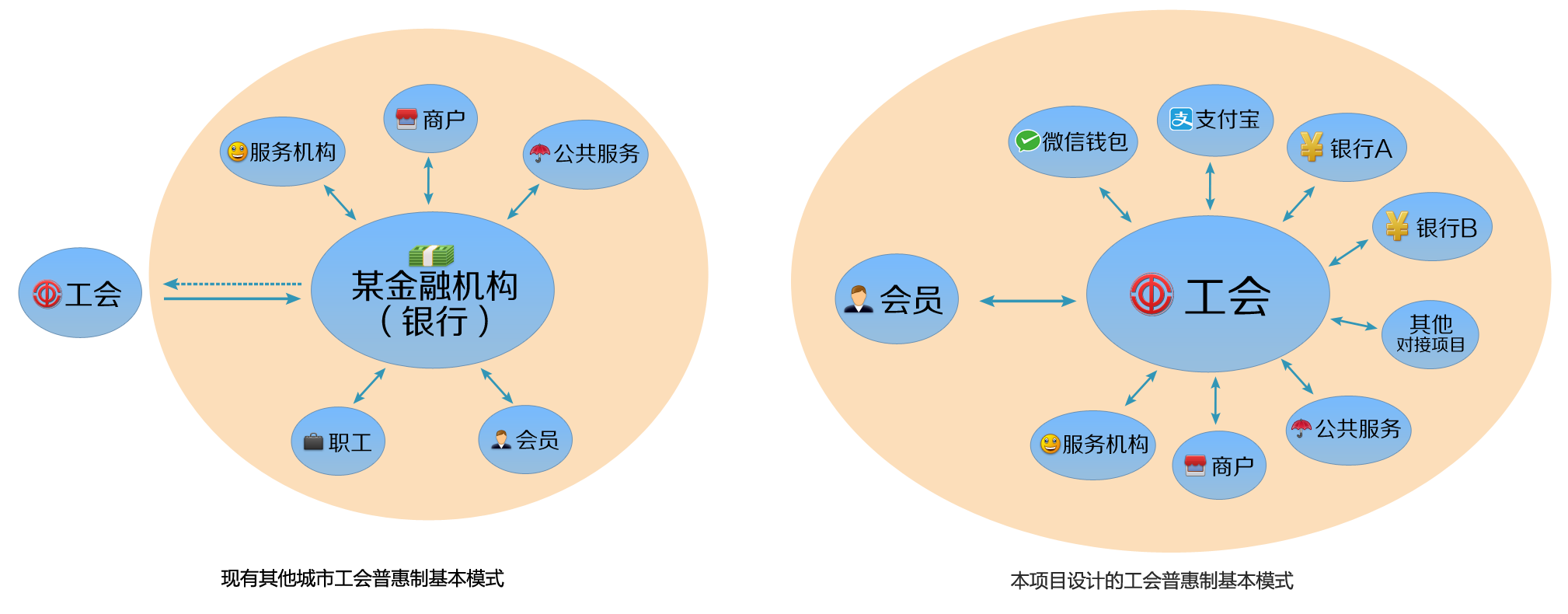 怎样建设职工之家
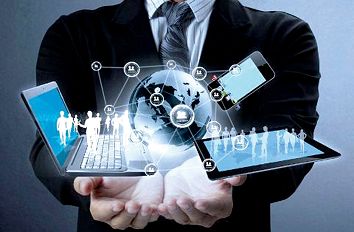 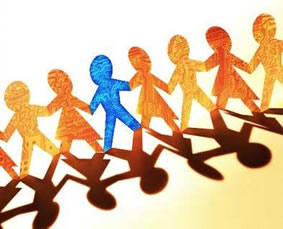 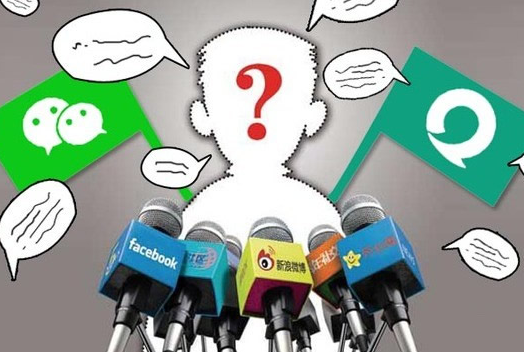 利用互联网技术
充分参与的模式
自媒体
怎样建设职工之家
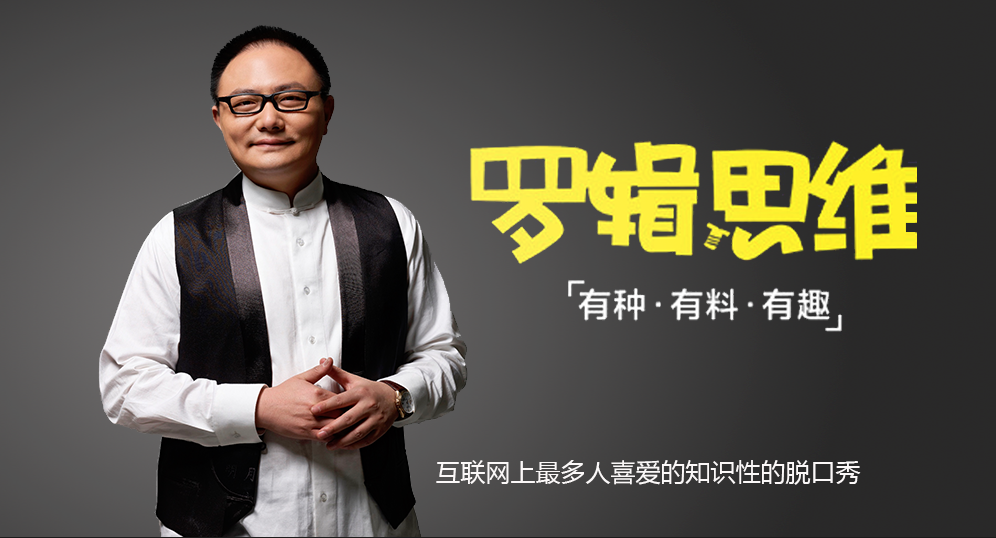 怎样建设职工之家
我们的一些心得
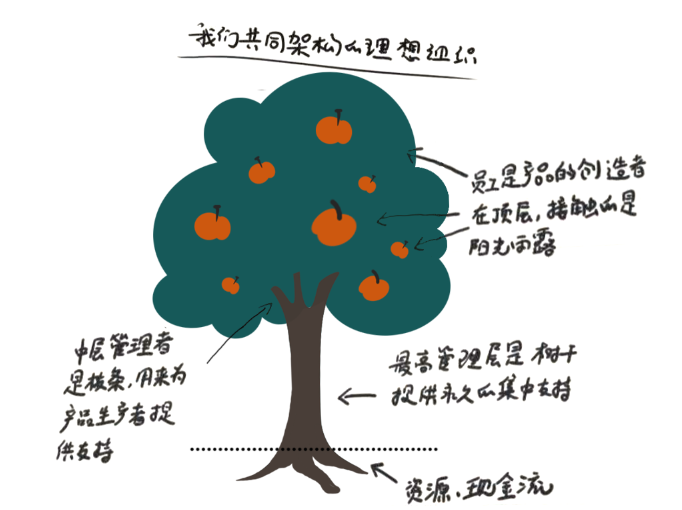 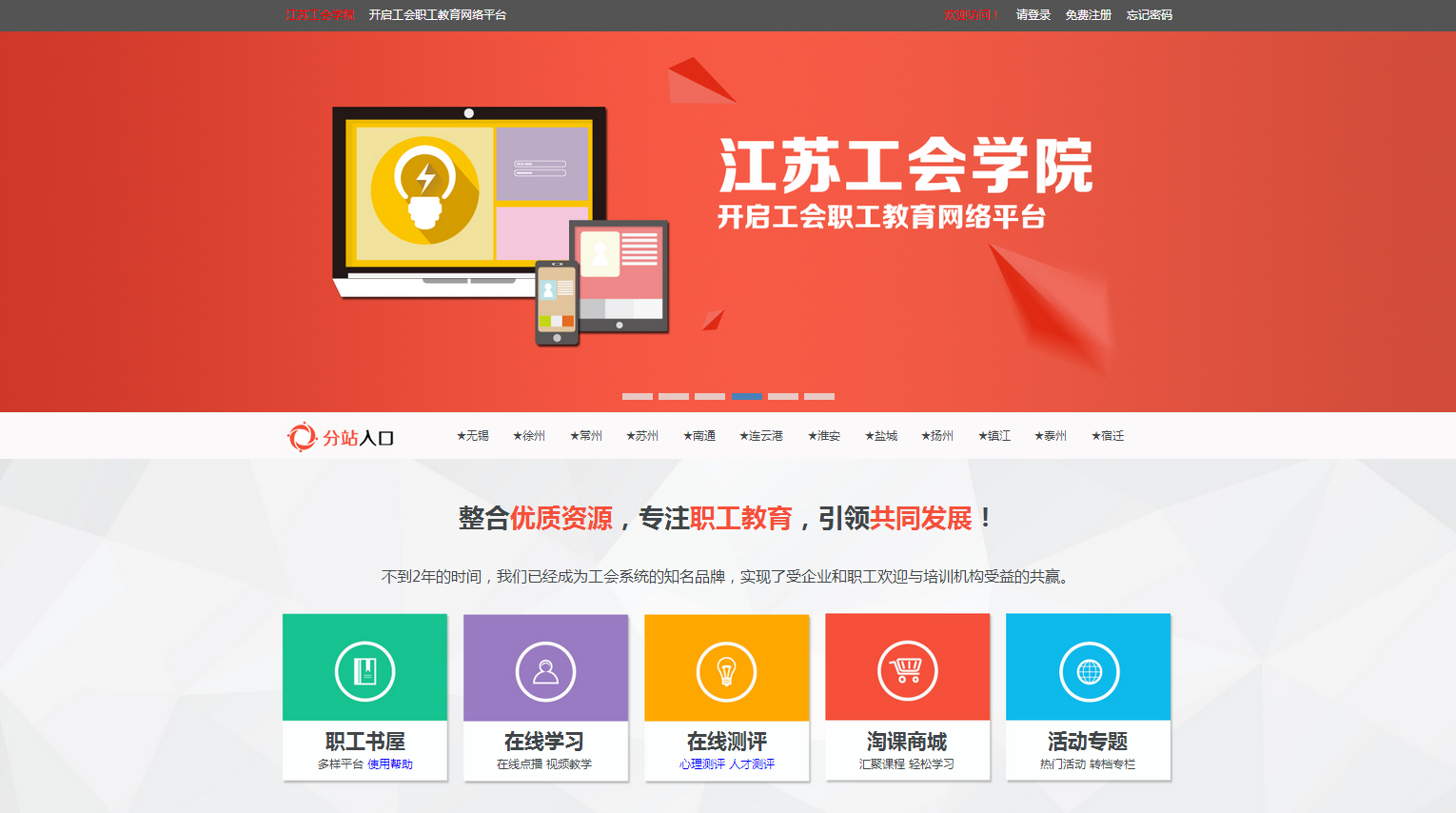 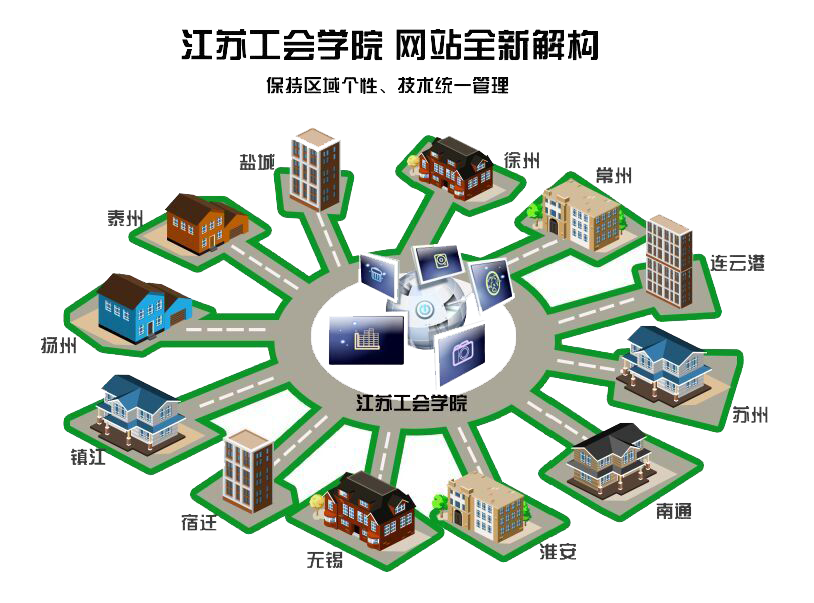 怎样建设职工之家
超过
4000多家
524多家
点击量
600多万
285
场
25万
人次
社会培训机构
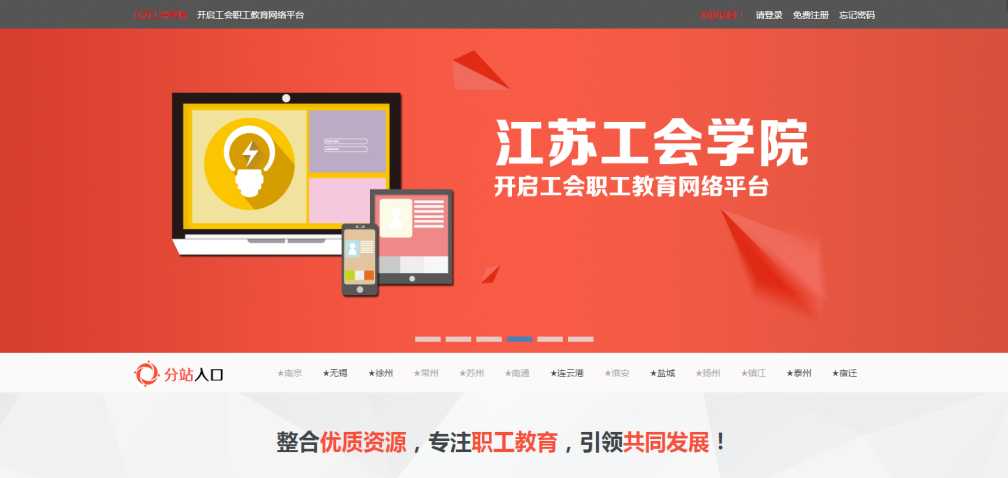 注册企业
怎样建设职工之家
培训人次
公益巡讲
线下服务
线上服务
社会培训机构
工会学院
定制培训产品
个人
职工
人社定点培训机构
工会职工教育基地
服务中心
企业
安监定点培训机构
社会
高          校
企业
怎样建设职工之家
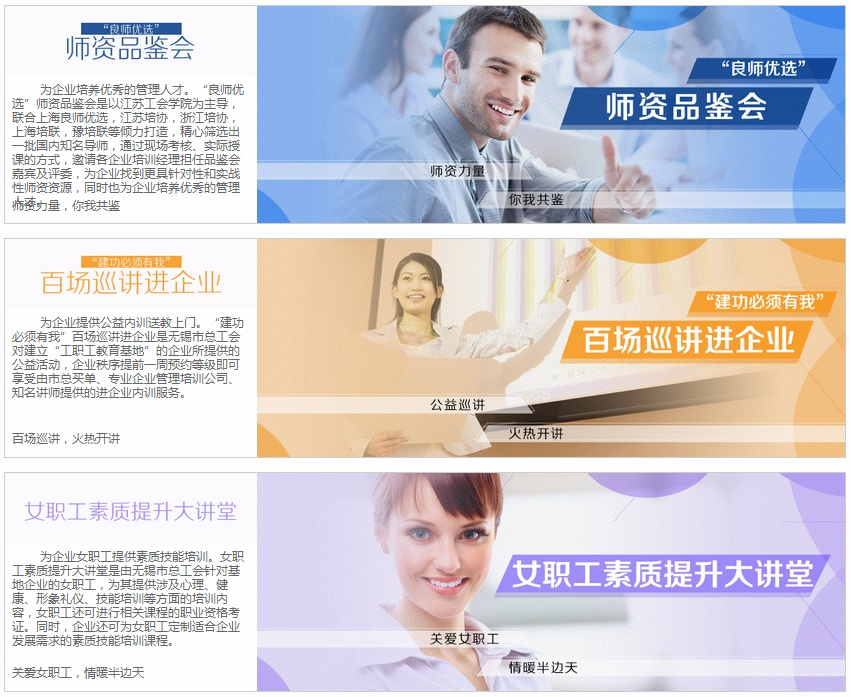 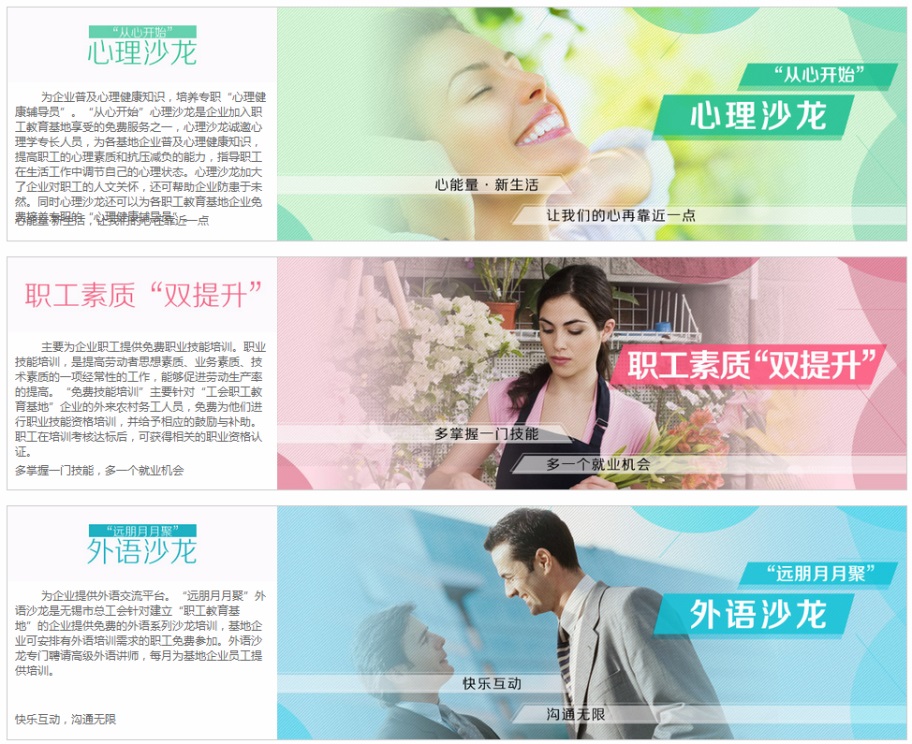 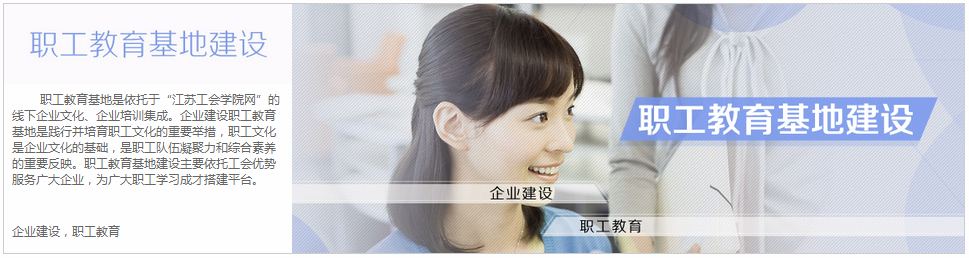 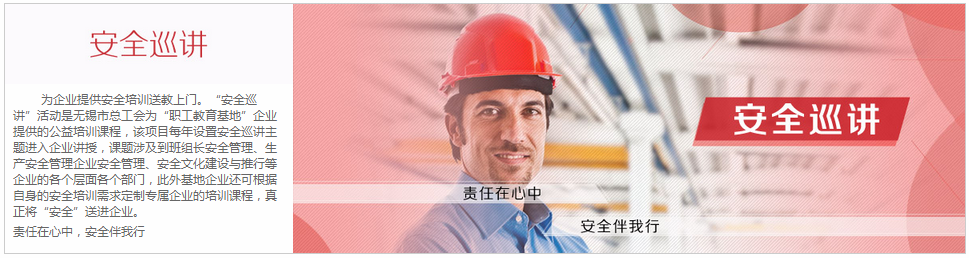 怎样建设职工之家
工会在线学堂
企业网络大学
自制视频
课程选取（定制）
培训资源组建
企业内部课程
课程共享
图文
在线考核
大数据分析
培训数据汇总
发现问题
怎样建设职工之家
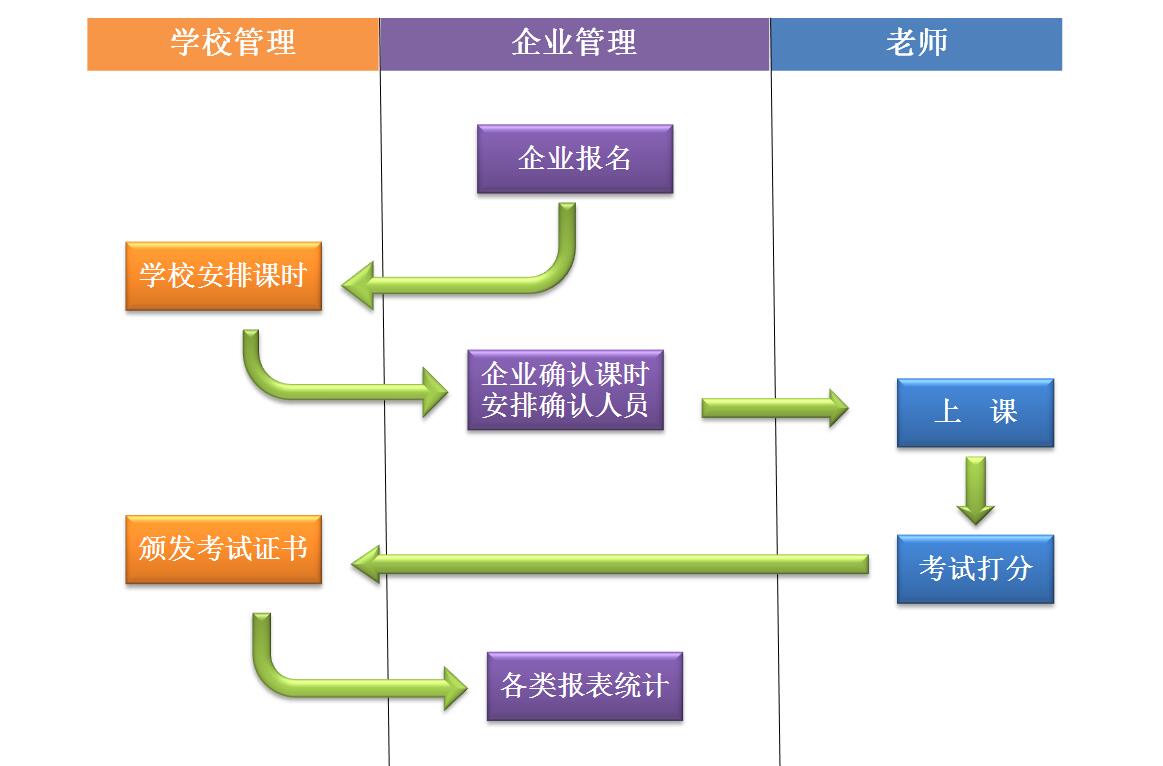 怎样建设职工之家
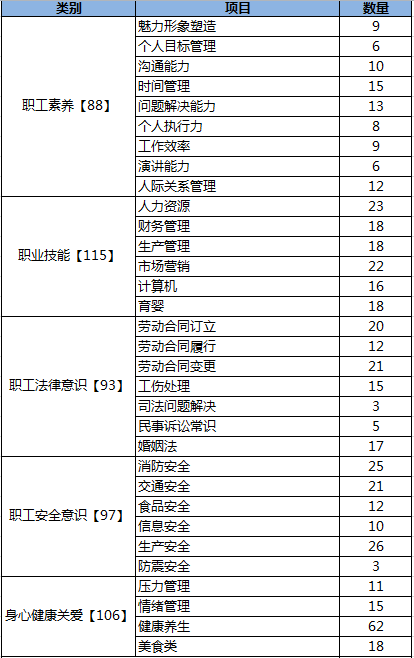 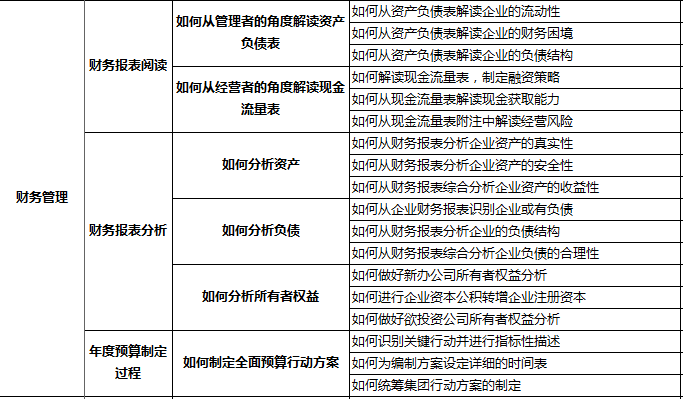 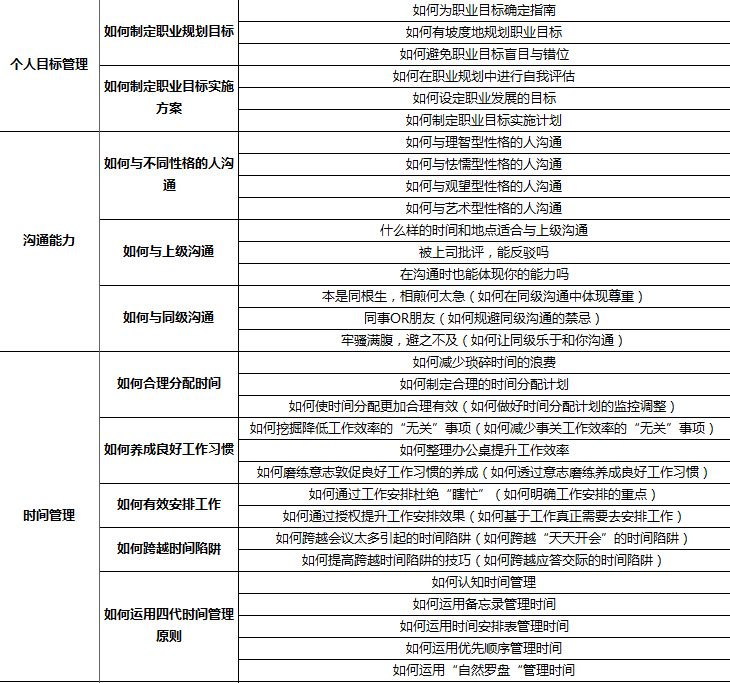 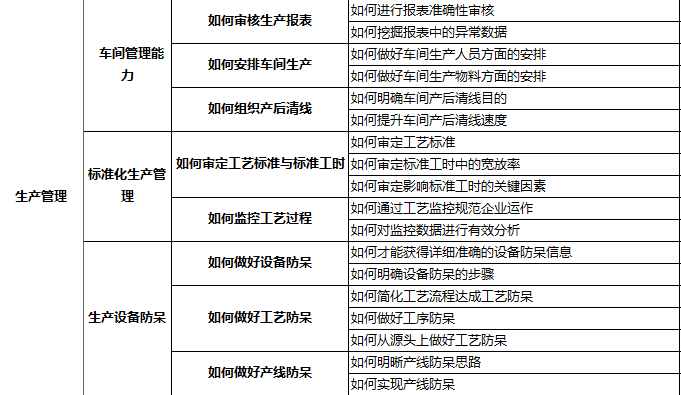 怎样建设职工之家
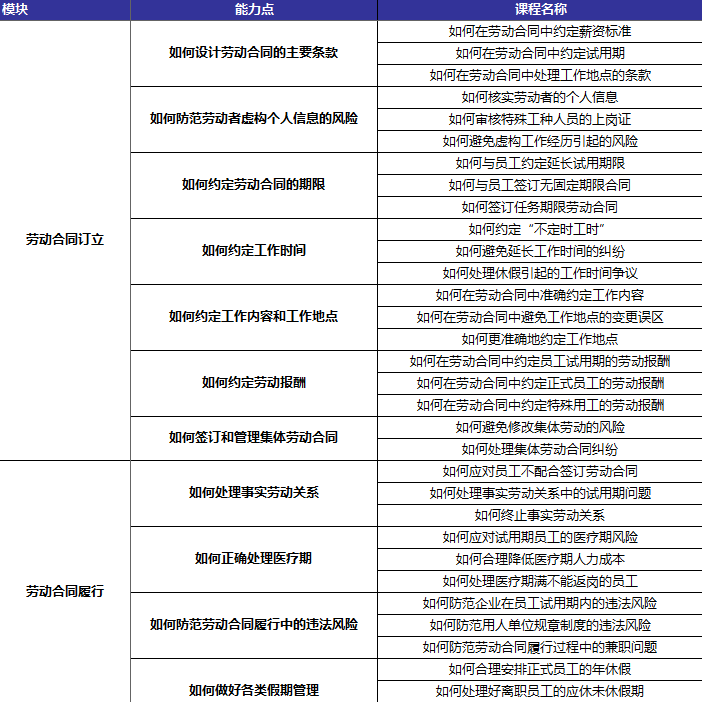 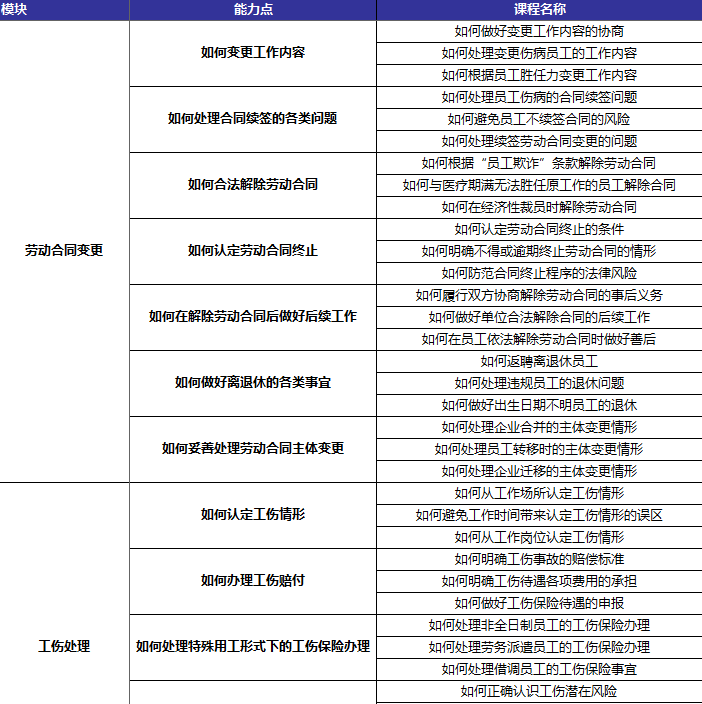 怎样建设职工之家
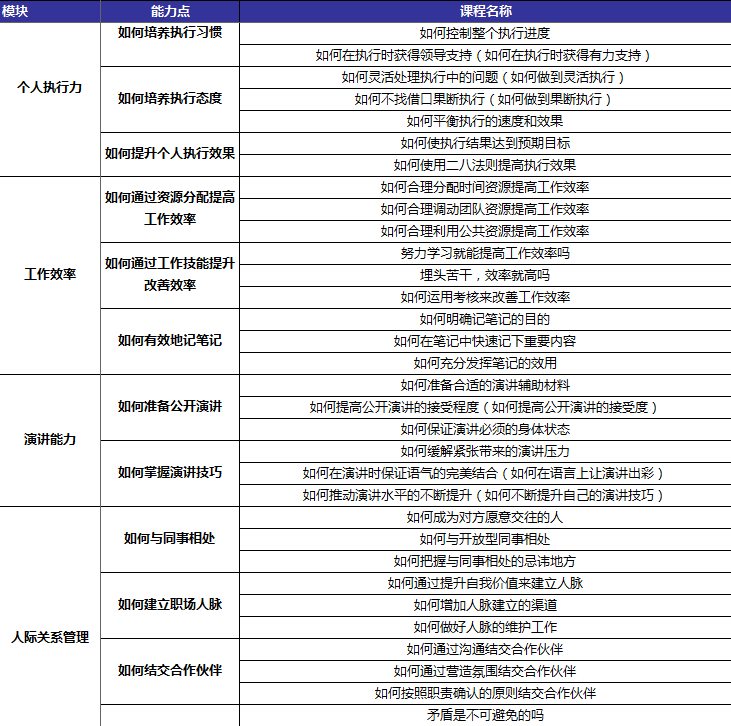 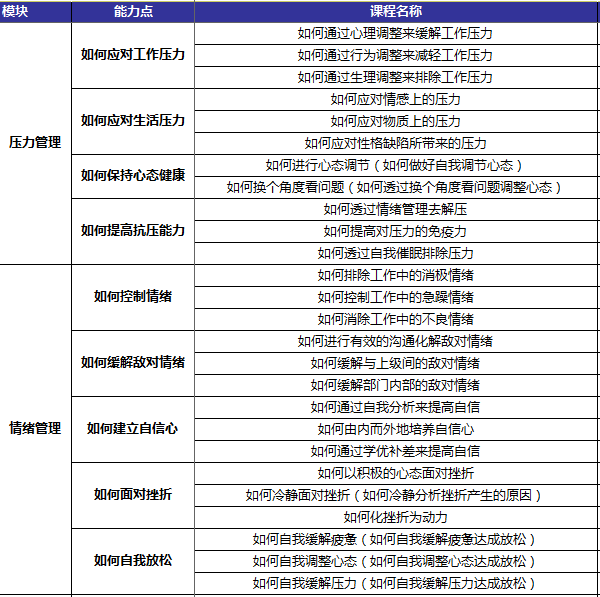 怎样建设职工之家
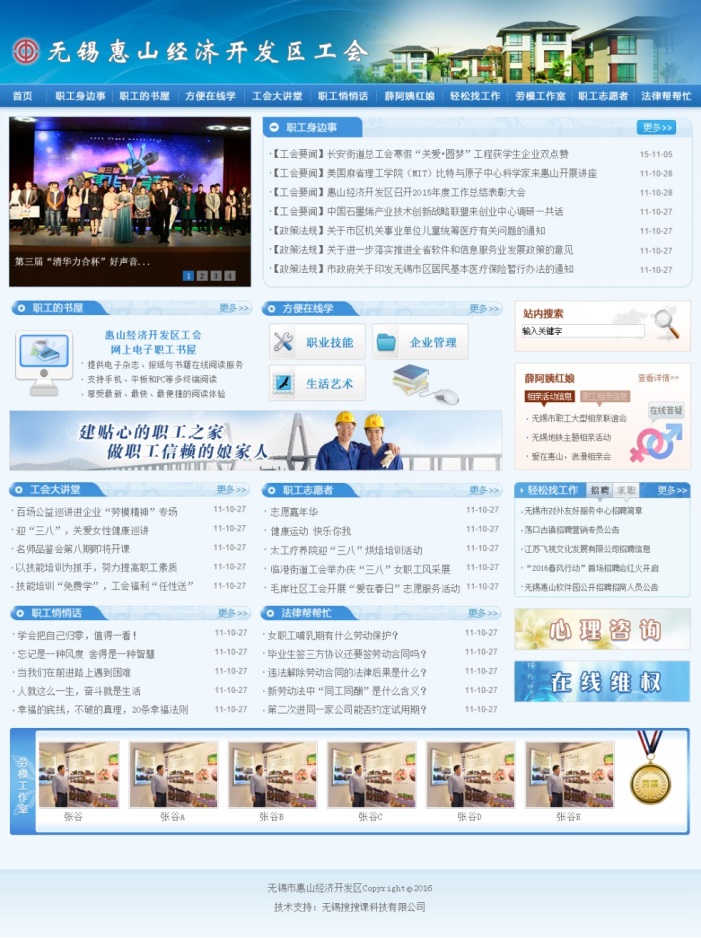 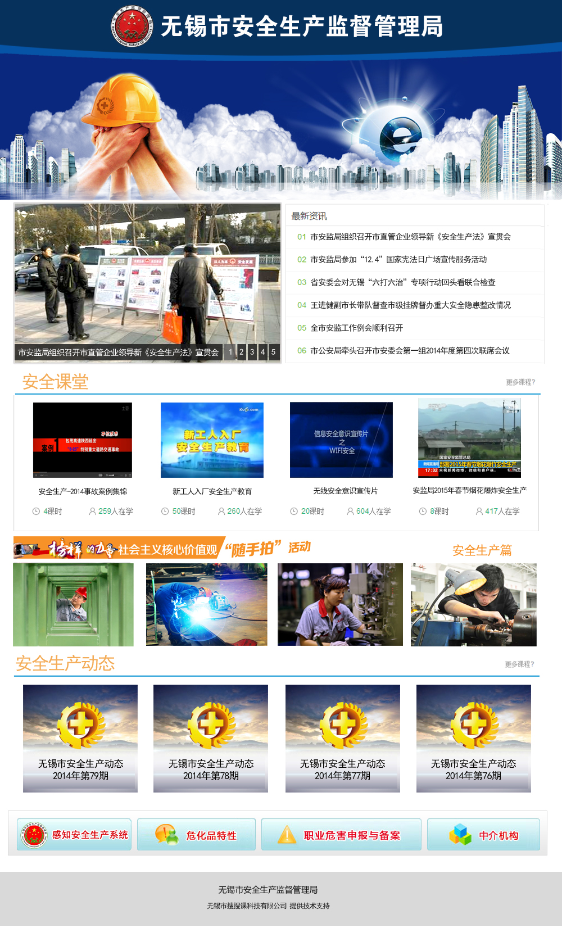 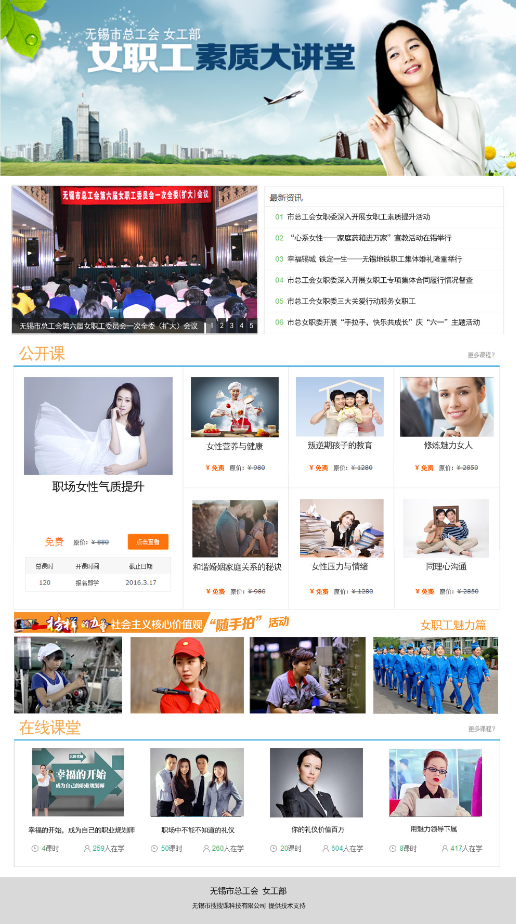 怎样建设职工之家
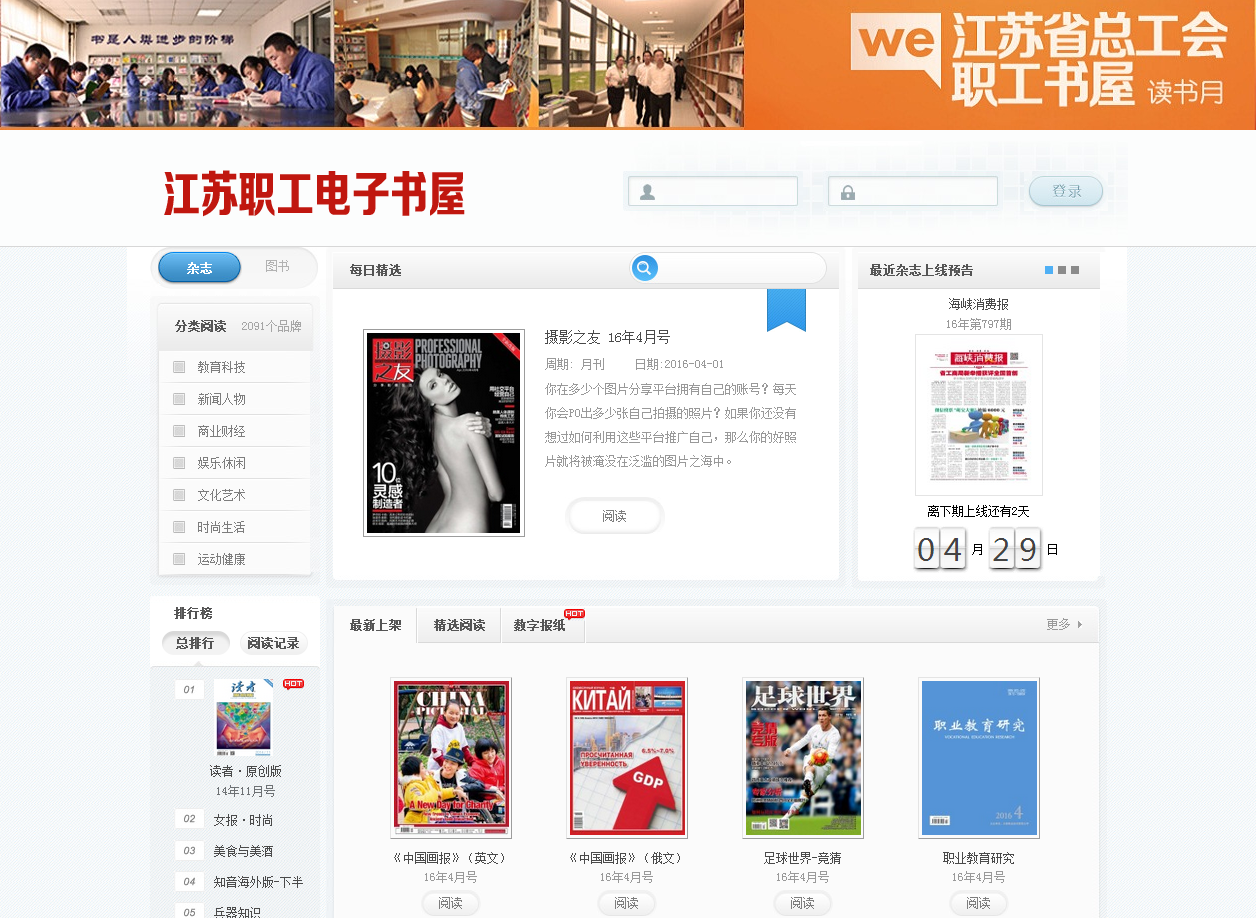 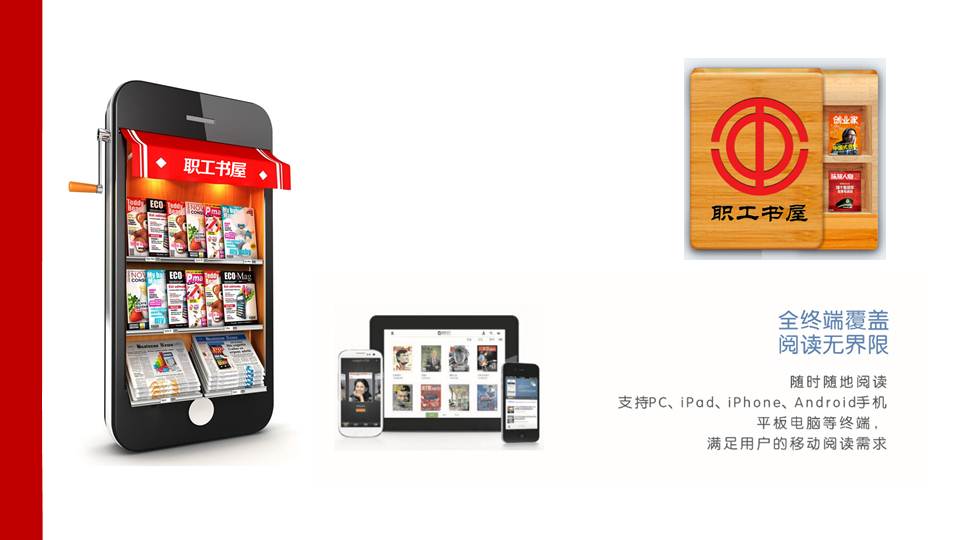 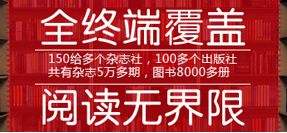